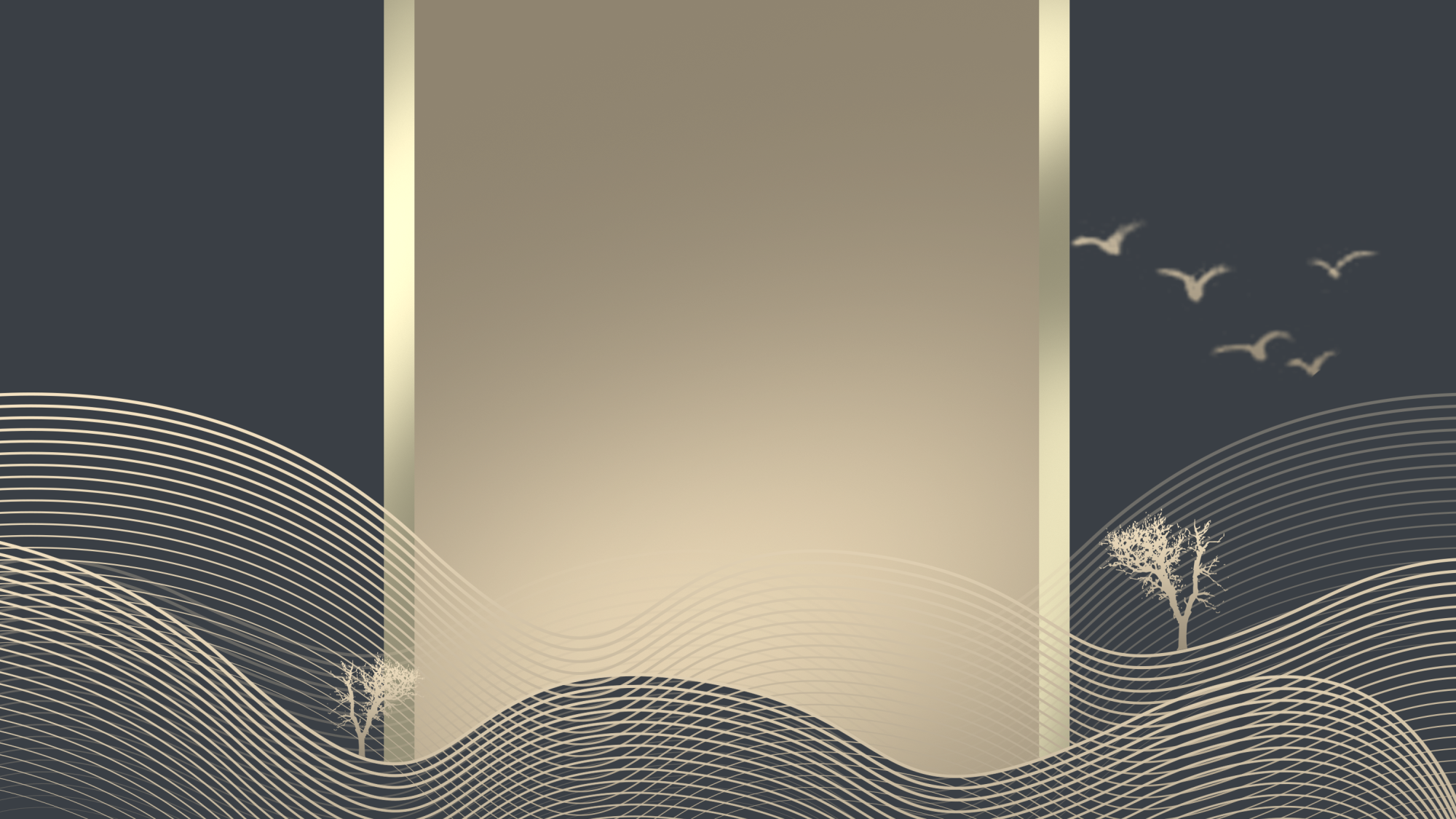 LOGO
Enter your titleE
nter your titleEnter 
your title
Free
PPT template
Insert the Subtitle of Your Presentation
Report ：freeppt7.com  Time：20XX
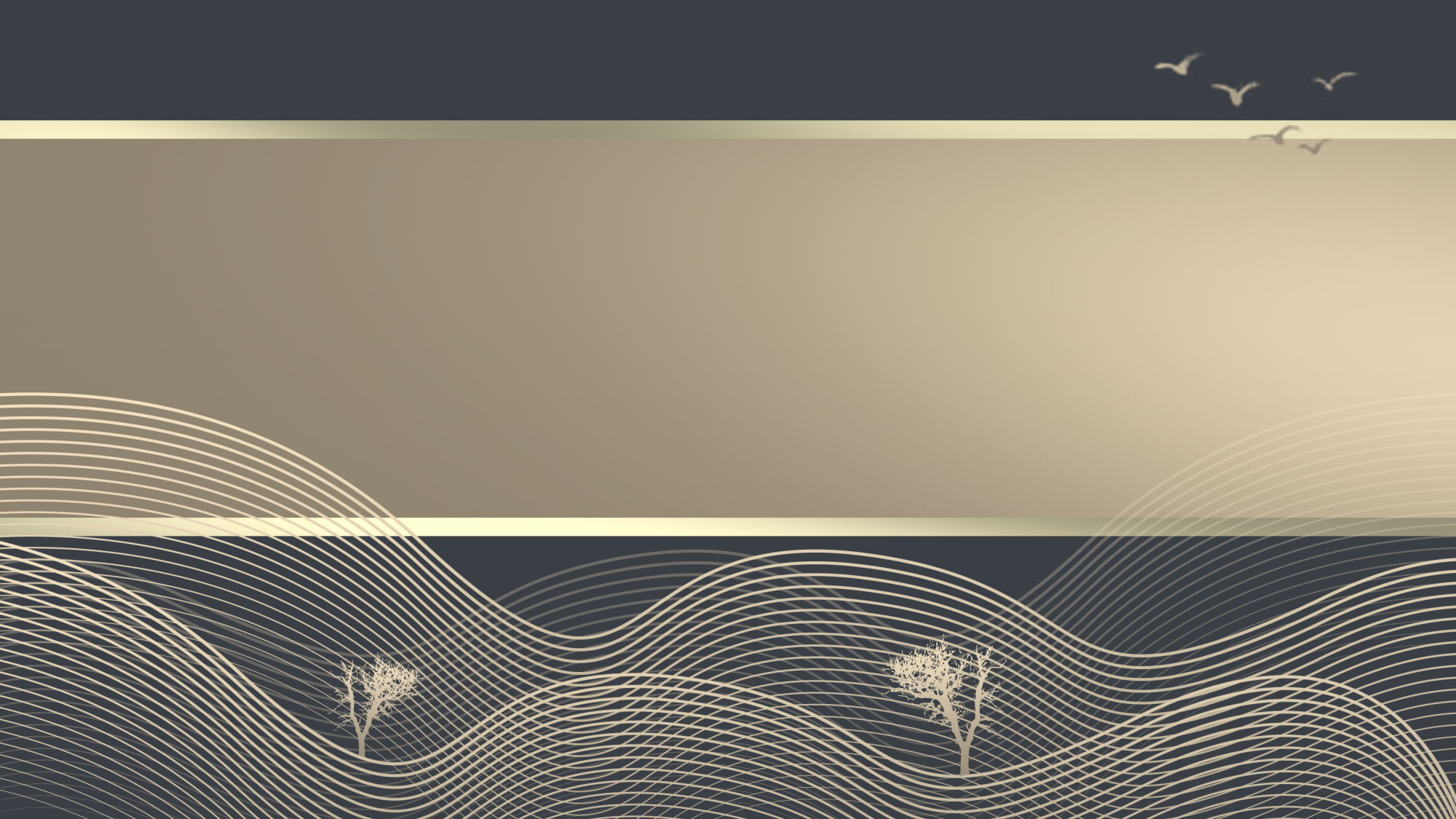 02 .Add title text
05 .Add title text
03 .Add title text
06 .Add title text
print the presentation and make it into a
film
print the presentation and make it into a
film
print the presentation and make it into a
film a wider field wider field wider field
print the presentation and make it into a
film a wider field wider field wider field
CONTENTS
04 .Add title text
01 .Add title text
print the presentation and make it into a
film field
print the presentation and make it into a
film a wider field wider field
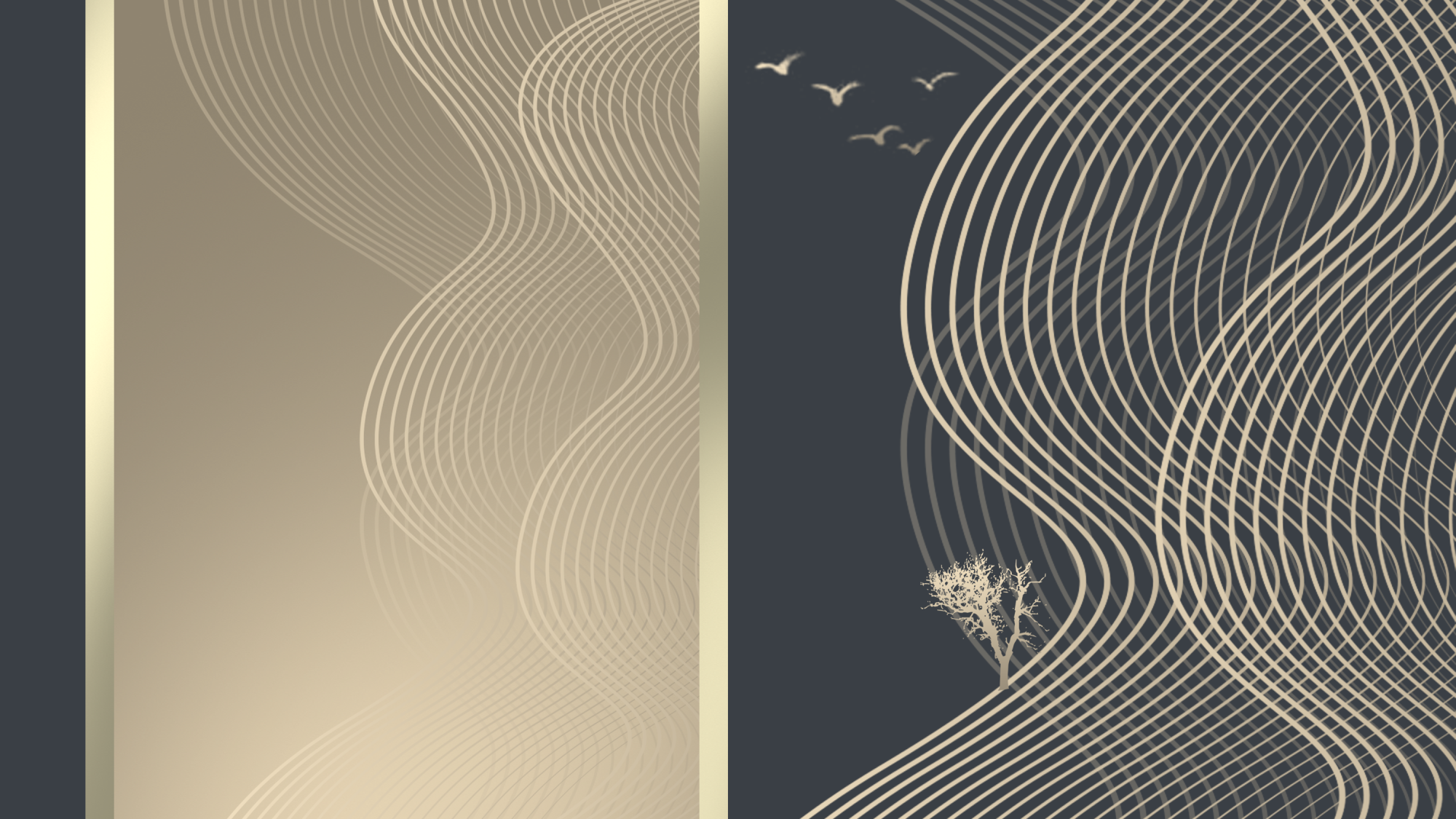 Part 01
Add title text
the cup of despair, but the chalice of opportunity . So let us seize it, not in fear, but in gladness but the chalice of opportunity. So let us . So let us seize it, not in fear, but in gladness but the chalice of opportunitythe cup of despair, but the chalice of opportunity . So let us seize it, not in fear, but in gladness but the chalice of opportunity. So let us . So let us seize it, not in fear, but in gladness but the chalice of opportunity
Add title text
I'd like to change into the wind, the tender will be surrounded by you I'd like to change into the wind, the tender the wind, 
the tender the wind, the tender will beI'd like to change into the wind, the tender will be surrounded by you I'd like to change into the wind, the tender the wind, the tender the wind, the tender will be
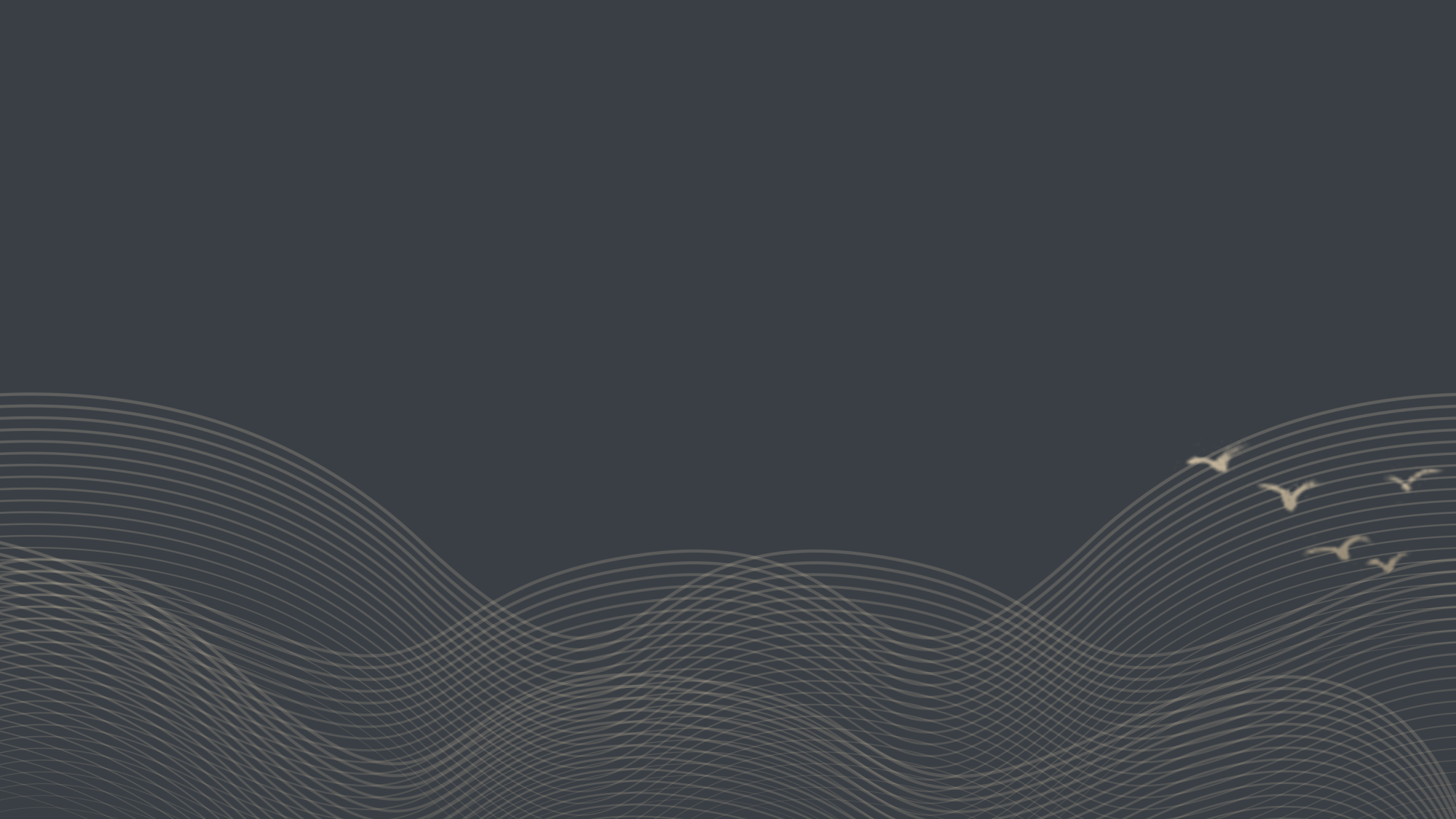 YOUR TEXT GOES HERE
Please enter value text to add
Accurately fill in the application form
Add title text
Click here to add content, content to match the title.
80%
correction
Accurately fill in the application form
Enter text here
Enter text here
Enter text here
Input the text you want according to the content you need and click to input the specific text in this column. This is a brief description of the sub item content.
Input the text you want according to the content you need and click to input the specific text in this column. This is a brief description
Input the text you want according content.
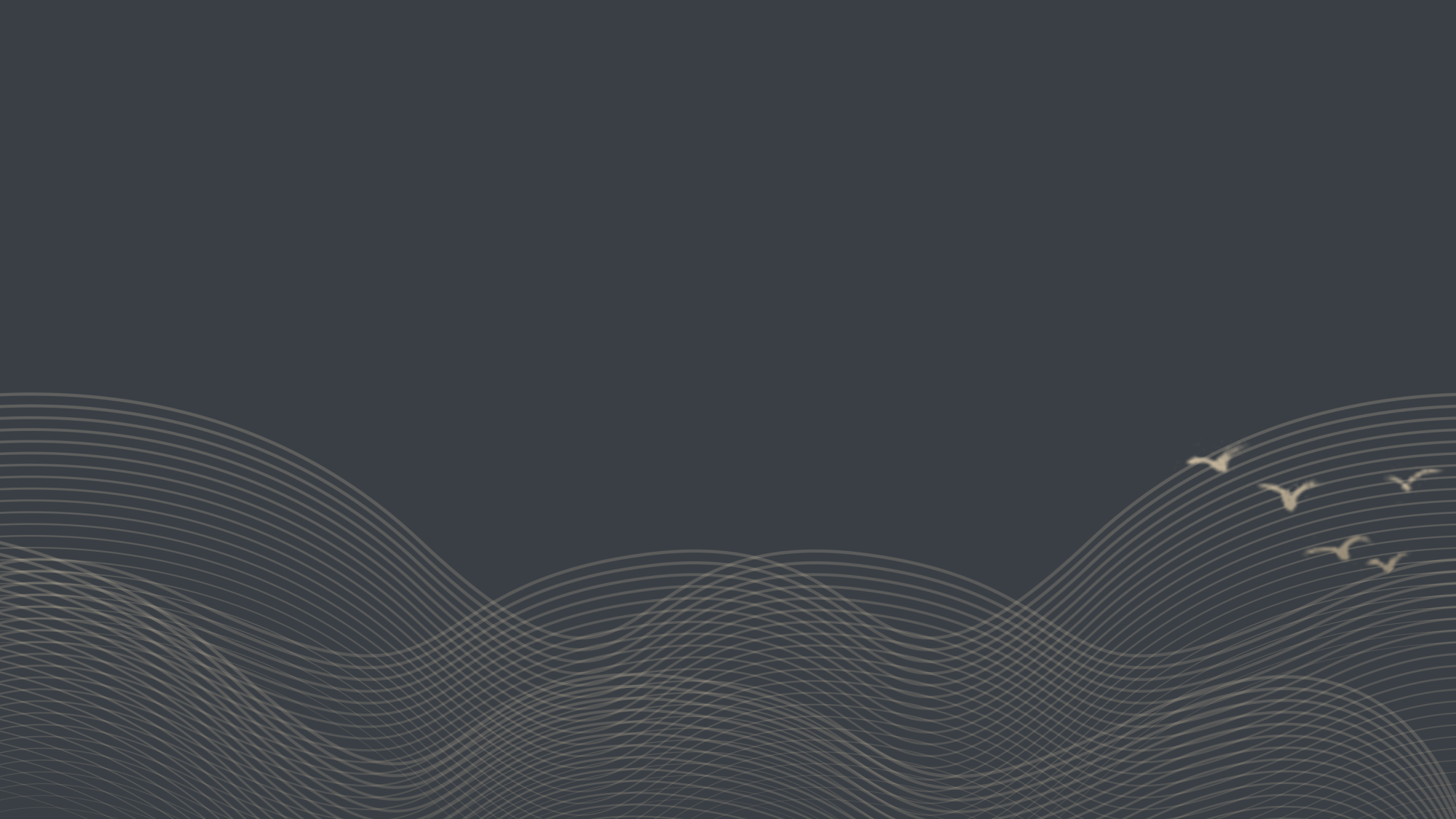 Add title text
Click here to add content, content to match the title. 
Our destiny offers not the cup of despair, but the chalice of opportunity. So let us seize it, not in fear opportunity.
Please enter 
your copy
Our destiny offers not the cup of despair offers not the cup of despair offers not the cup of despair, but the chalice of opportunity. So let us seize it, not in fear, but in glad ness Our destiny offers
01
02
03
04
Enter text
Enter text
Enter text
Enter text
Enter text
Enter text
Please modify it according to your specific content.
Please modify it according to your specific content.
Please modify it according to your specific content.
Please modify it according to your specific content.
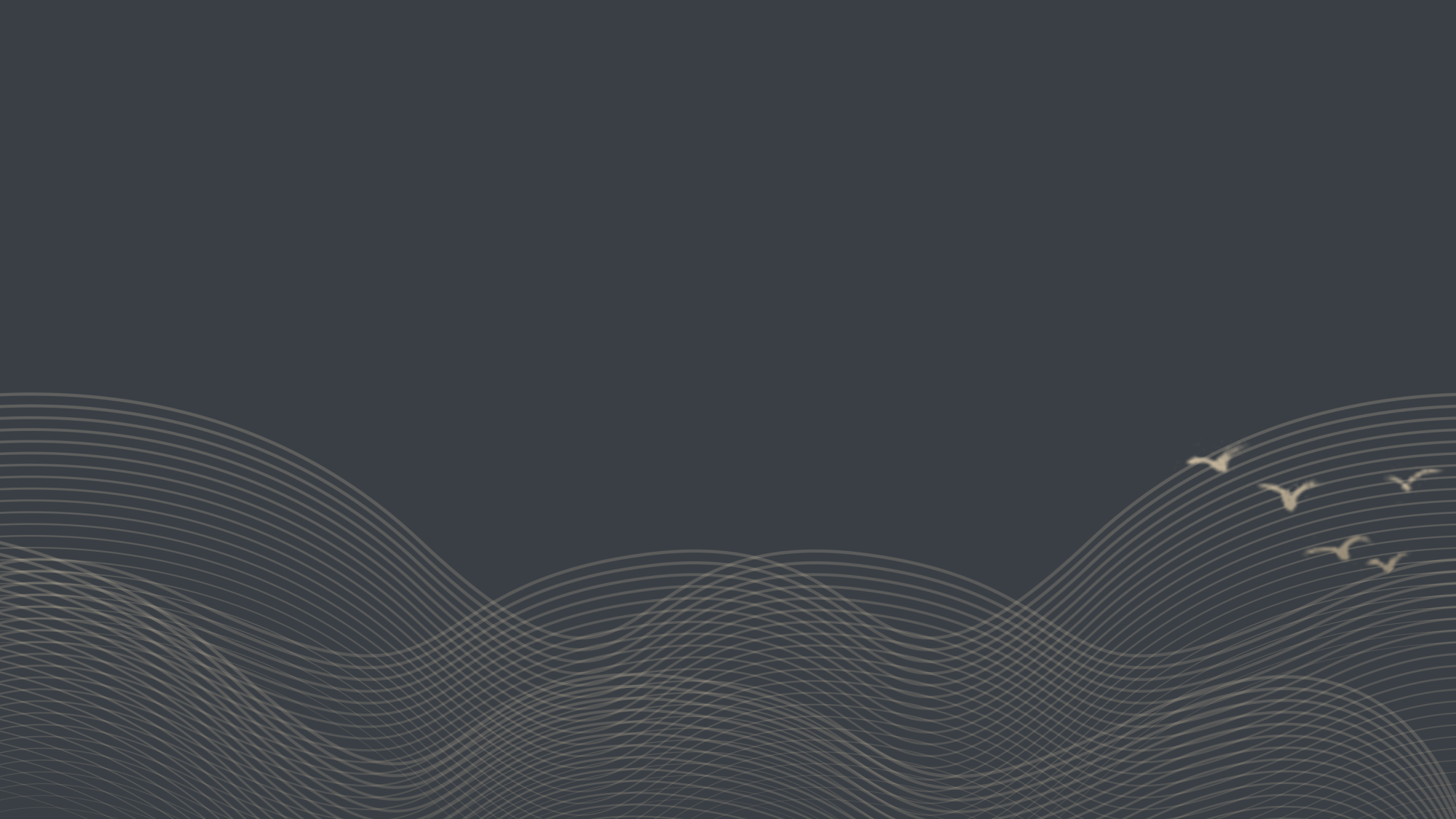 YOU CAN WRITE HERE
MEET OUR TEAM
Add title text
Add title text
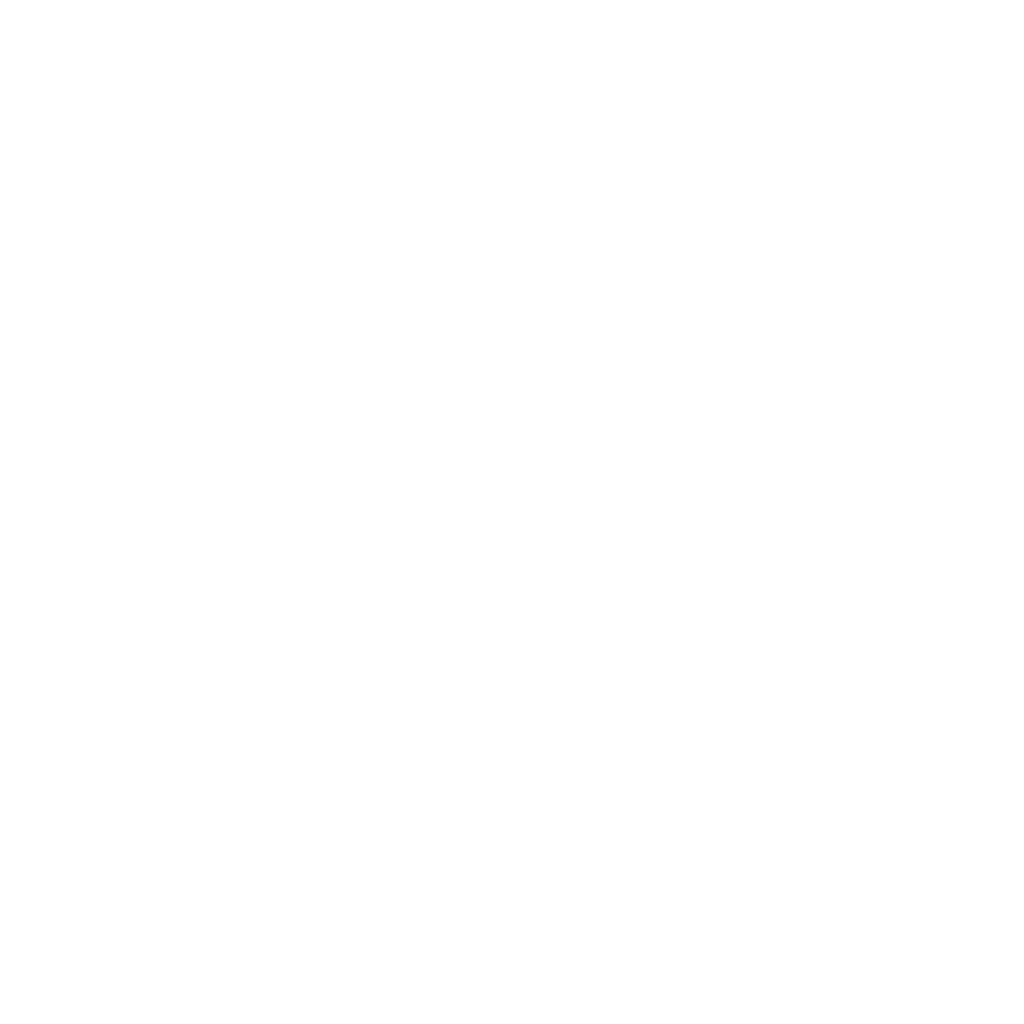 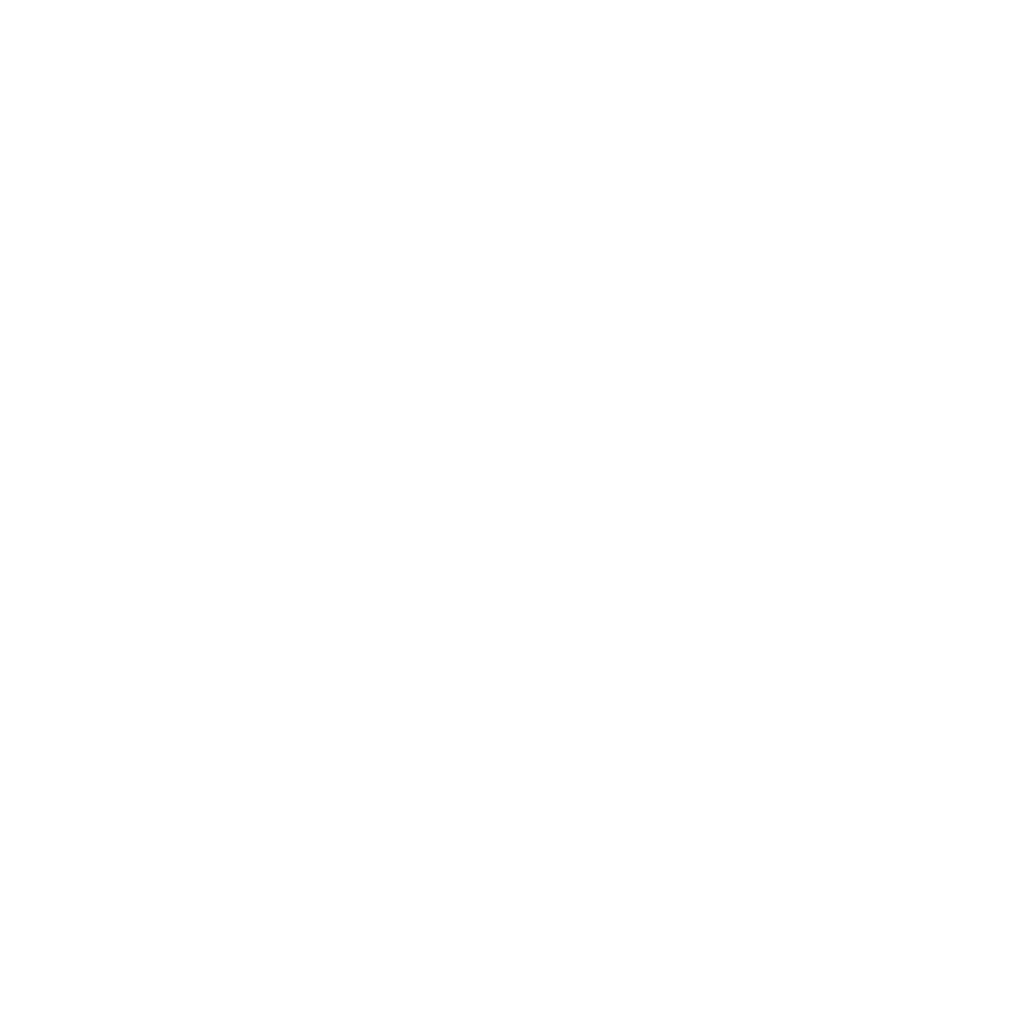 Click here to add content, content to match the title.
Click here to add content, content to match the title.
Add title text
Add title text
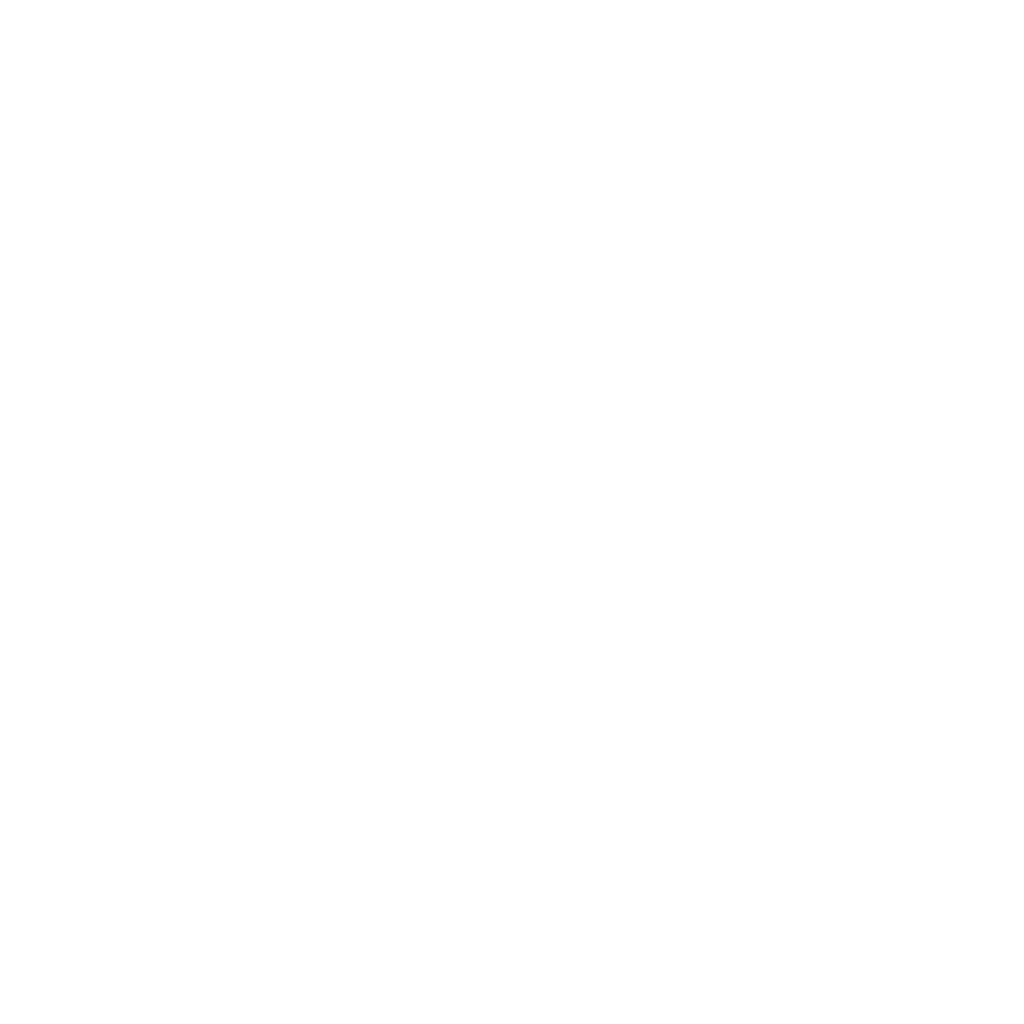 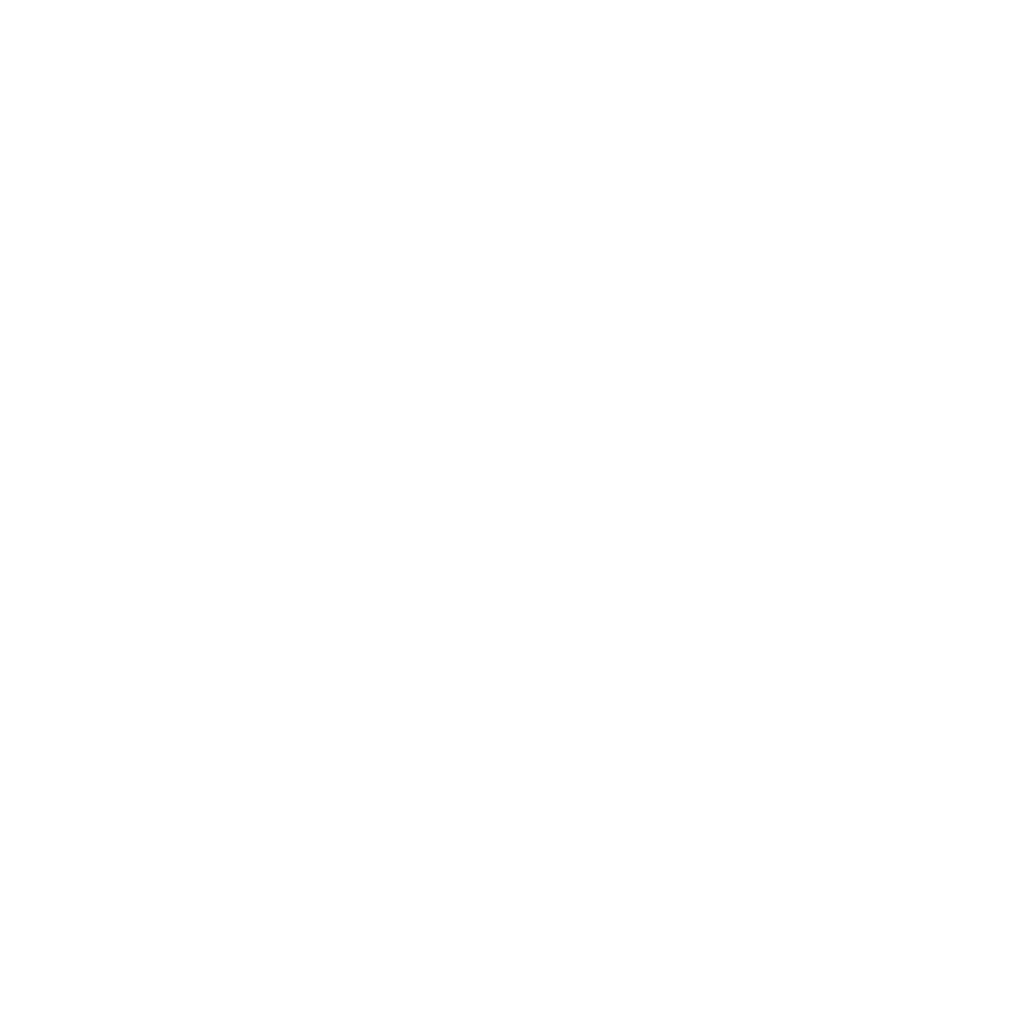 Click here to add content, content to match the title.
Click here to add content, content to match the title.
Add title text
Add title text
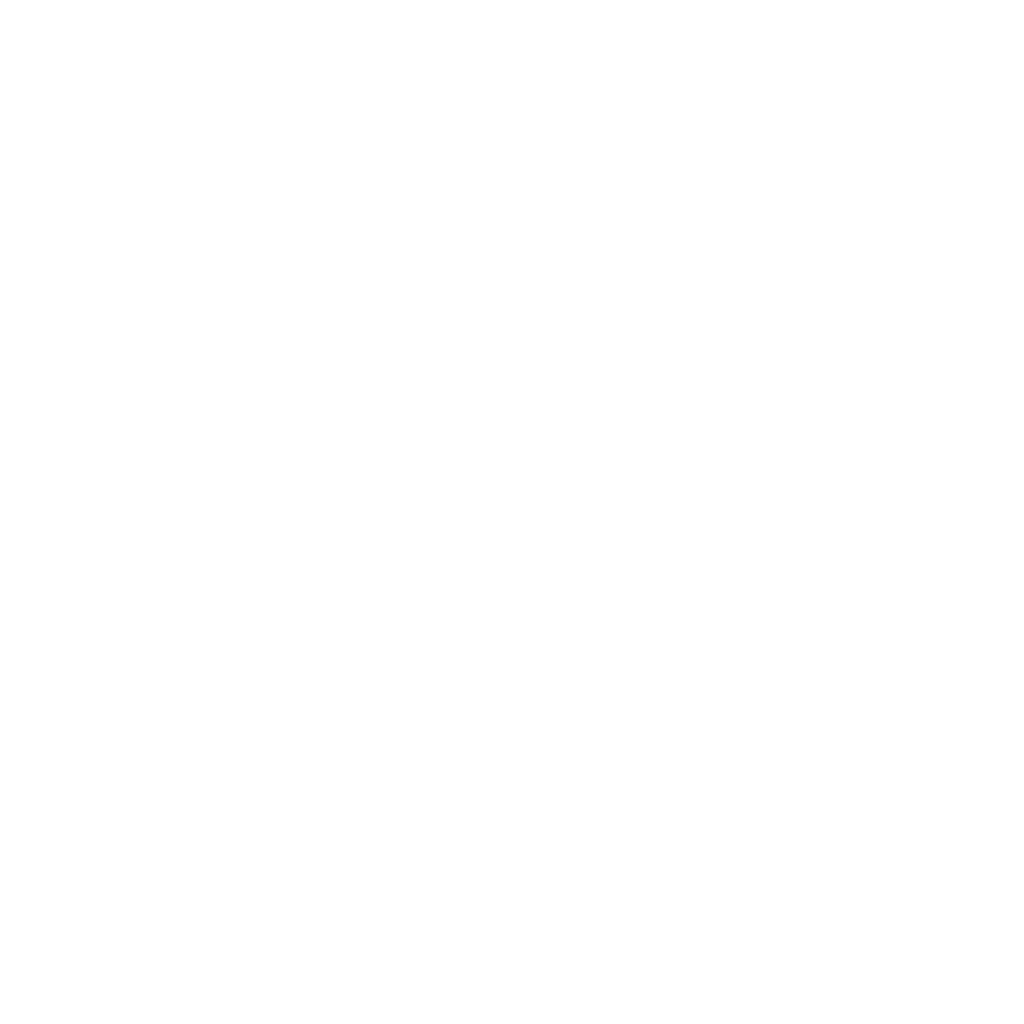 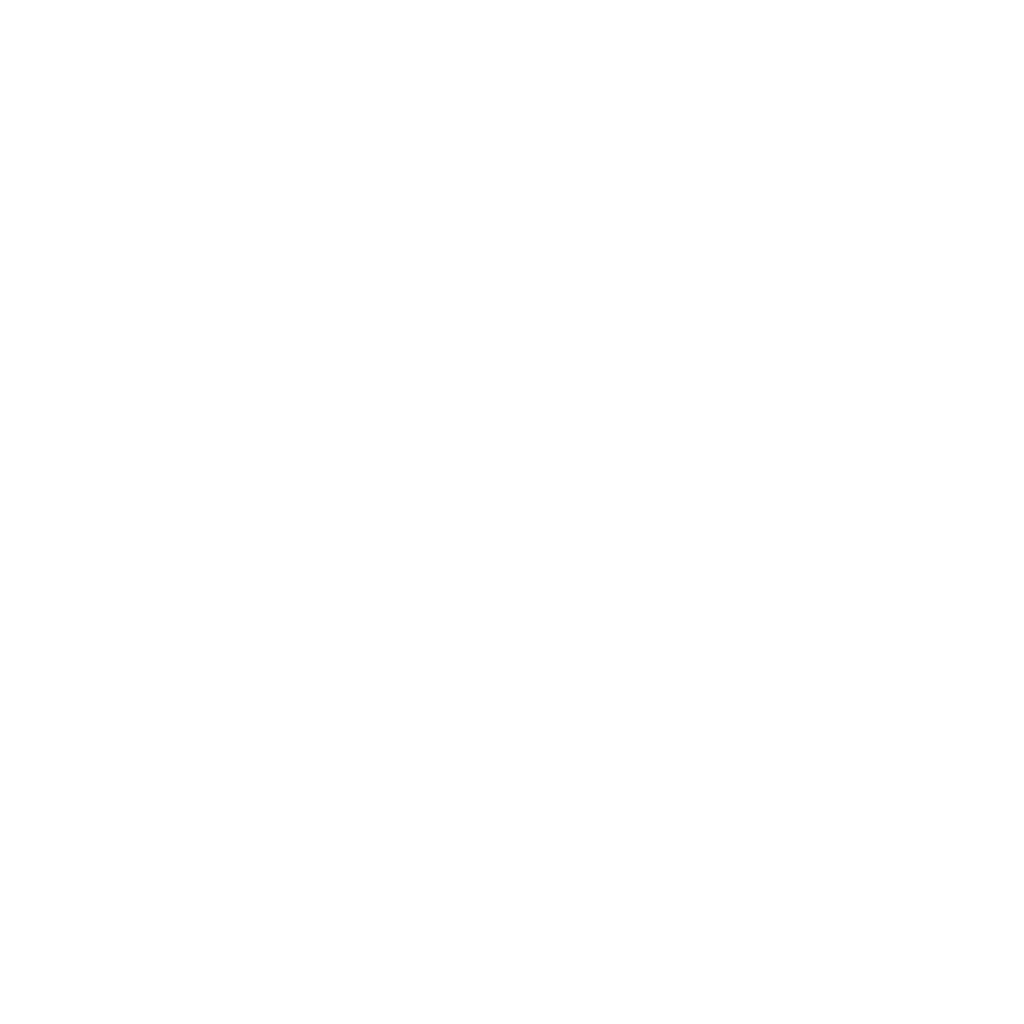 Click here to add content, content to match the title.
Click here to add content, content to match the title.
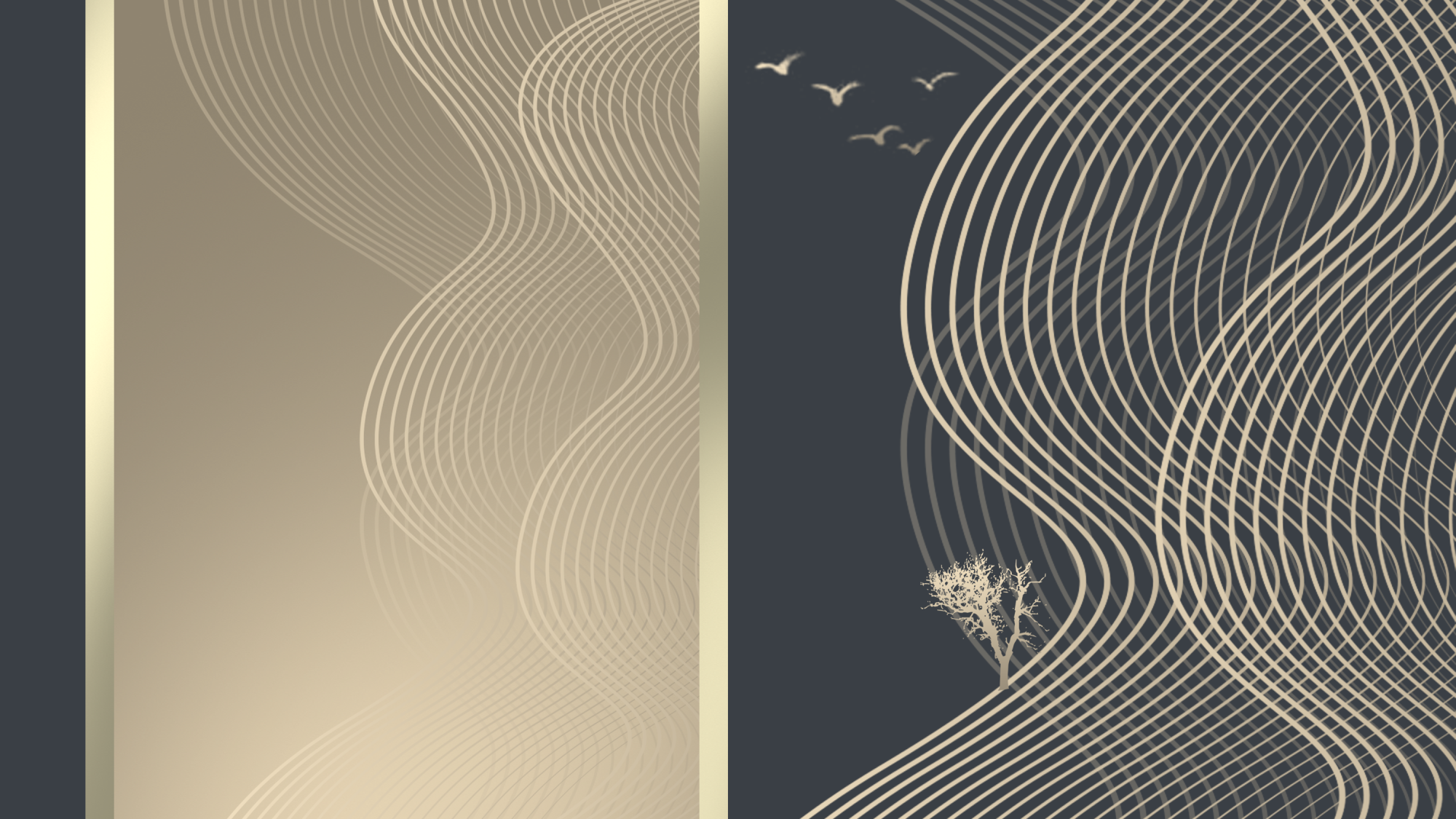 Part 02
Add title text
the cup of despair, but the chalice of opportunity . So let us seize it, not in fear, but in gladness but the chalice of opportunity. So let us . So let us seize it, not in fear, but in gladness but the chalice of opportunitythe cup of despair, but the chalice of opportunity . So let us seize it, not in fear, but in gladness but the chalice of opportunity. So let us . So let us seize it, not in fear, but in gladness but the chalice of opportunity
Add title text
I'd like to change into the wind, the tender will be surrounded by you I'd like to change into the wind, the tender the wind
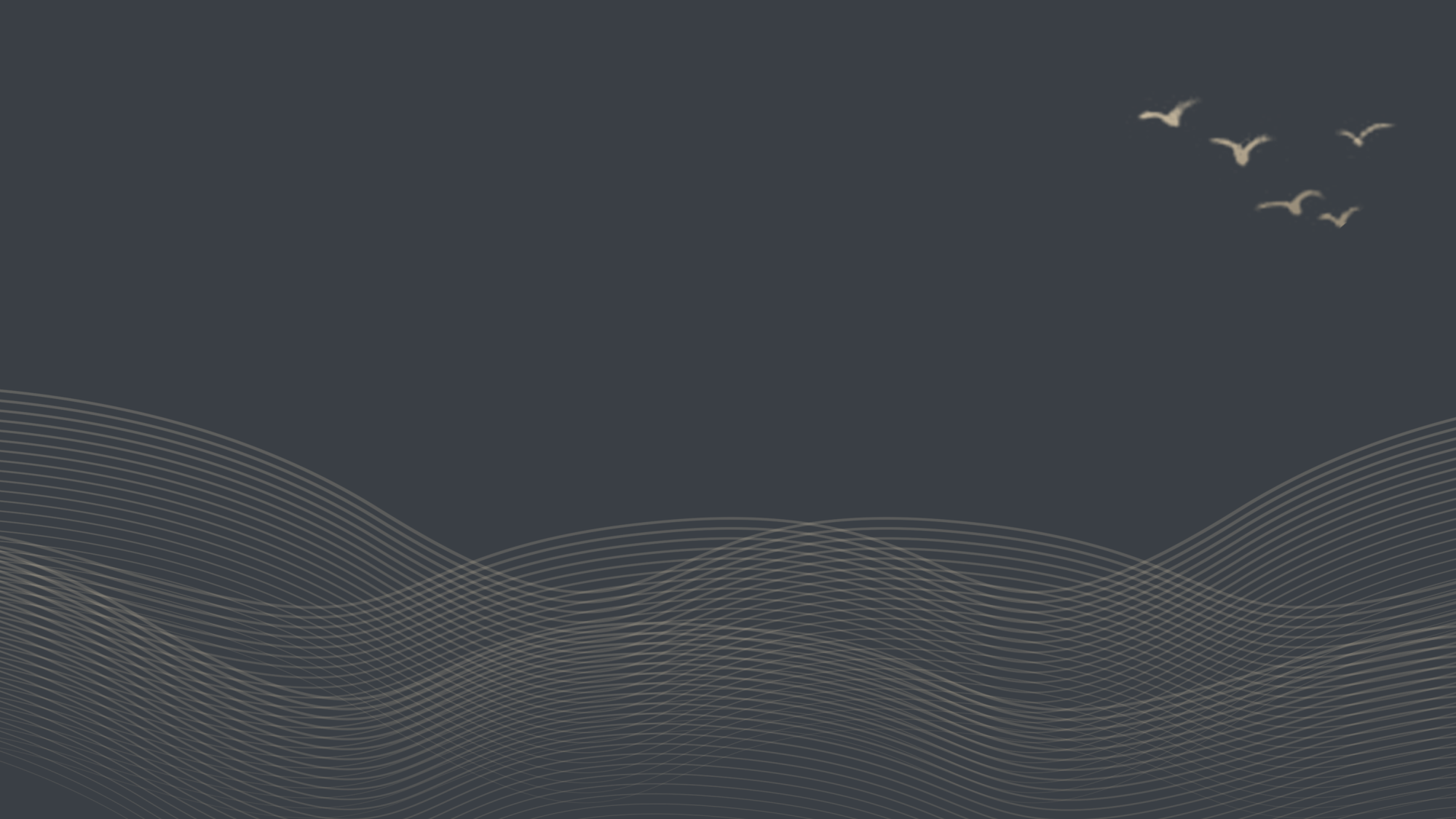 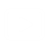 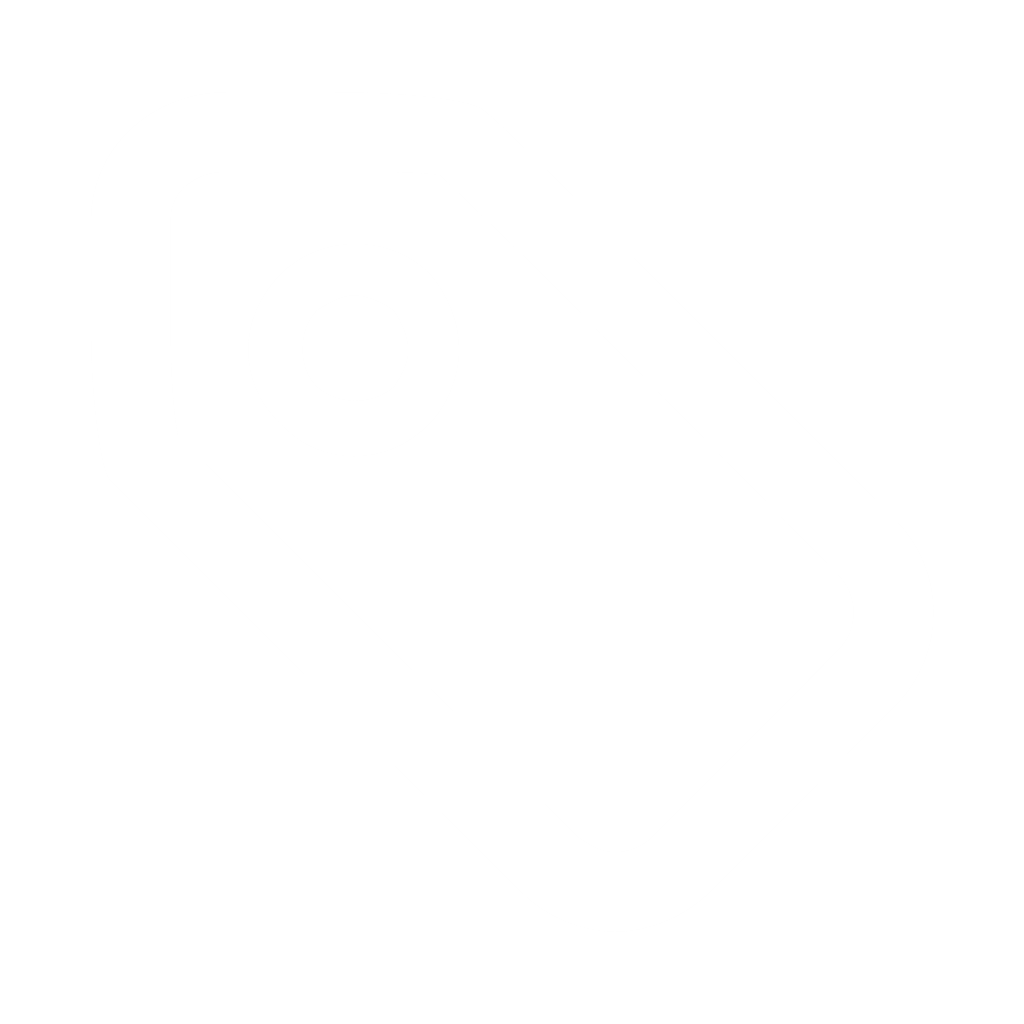 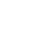 Click here to add content, content to match the title.
Click here to add content, content to match the title.
Click here to add content, content to match the title.
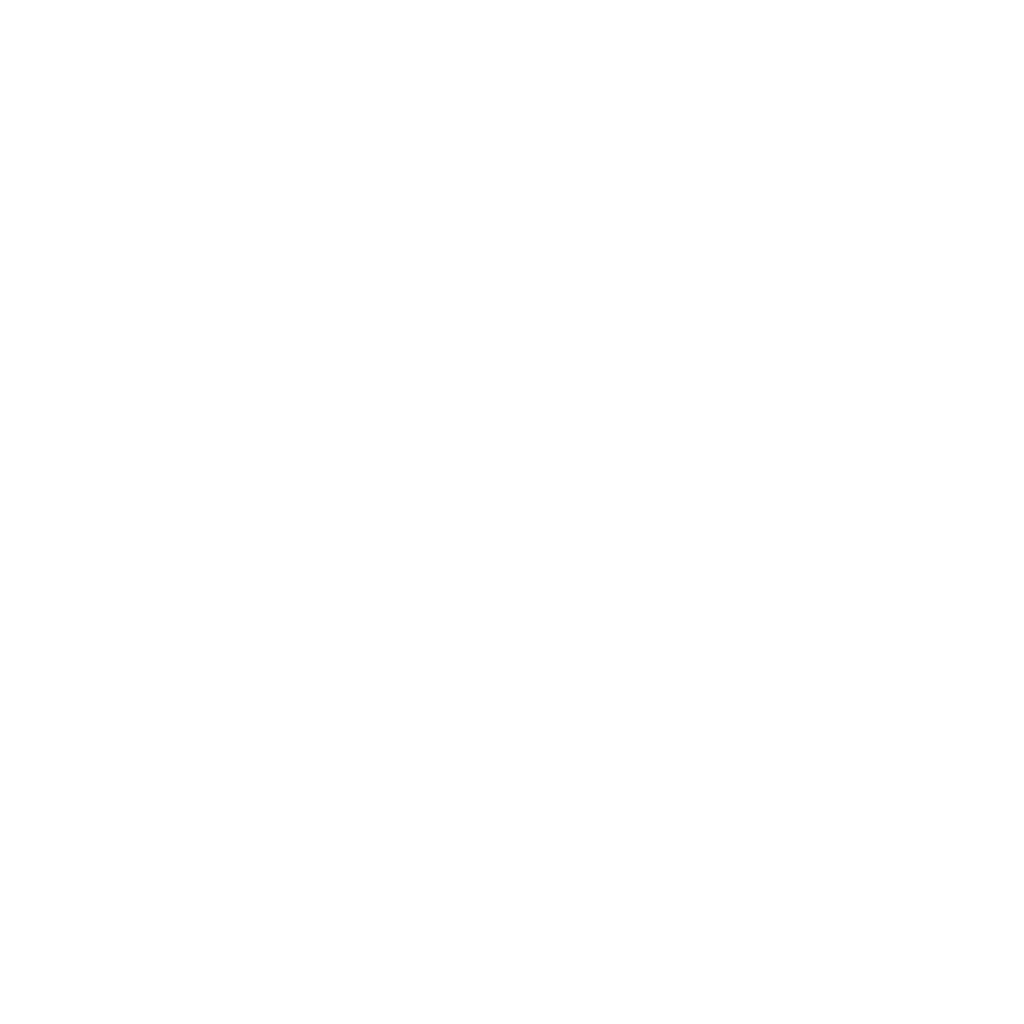 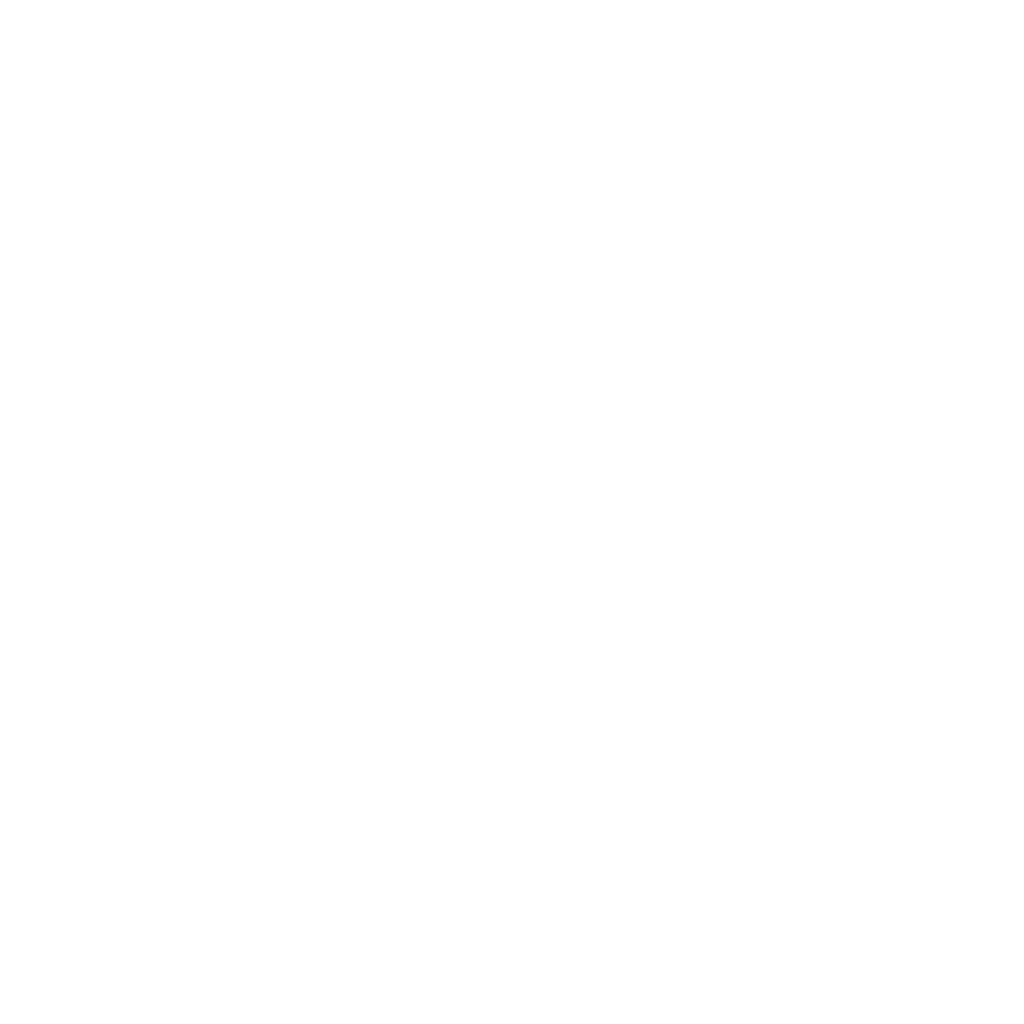 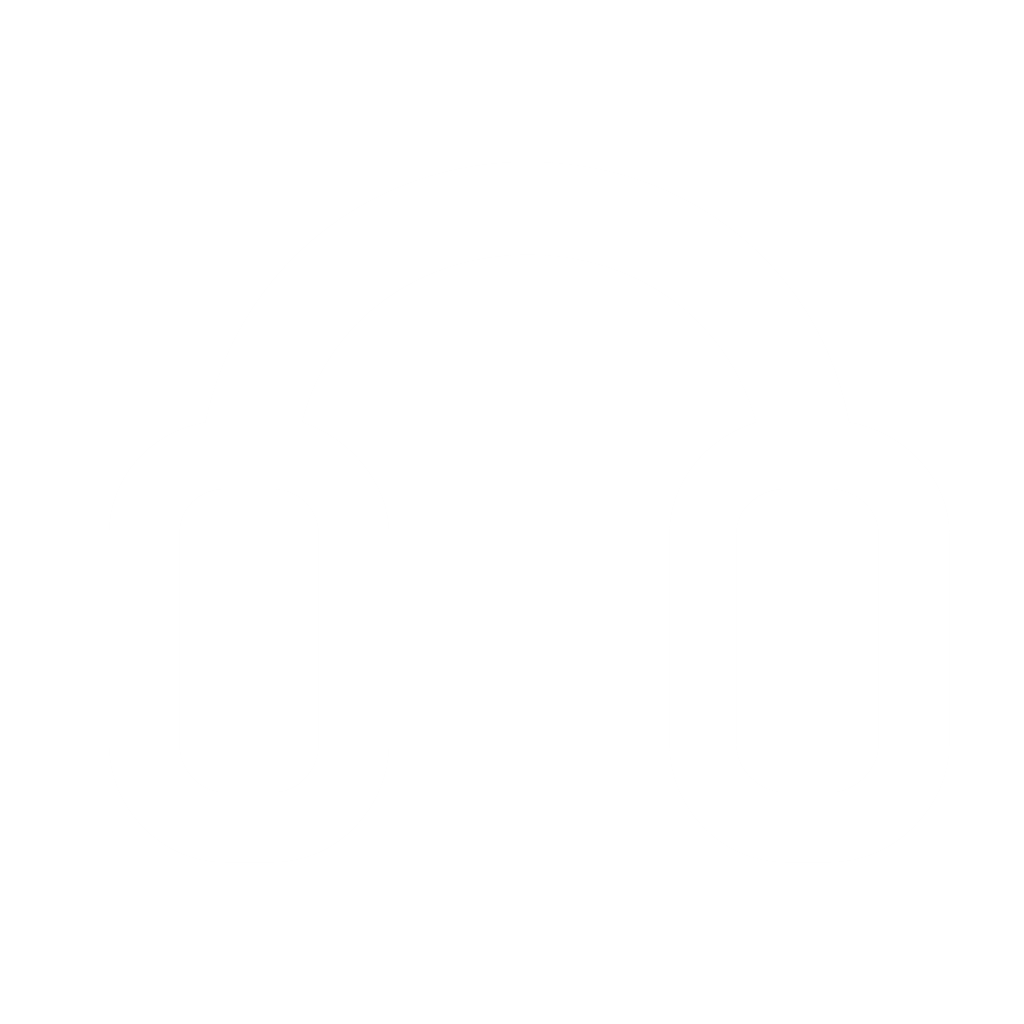 Click here to add content, content to match the title.
Click here to add content, content to match the title.
Click here to add content, content to match the title.
20NN
20NN
20NN
20NN
20NN
20NN
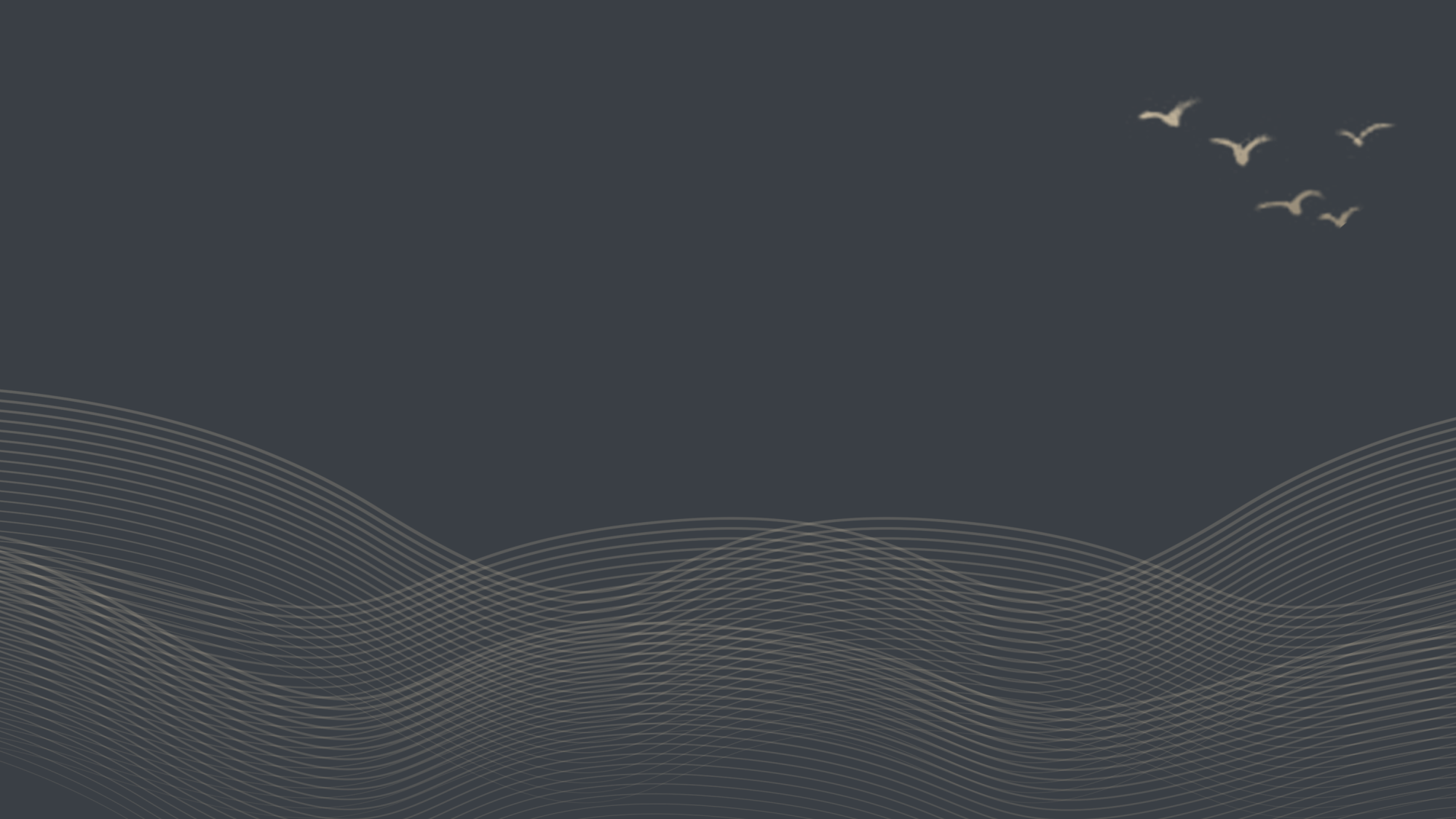 content
Add title text
Please enter the title
Input text
your content is typed here, or pasted by copying your copy. your content is typed here, or pasted by copying your copy. your content is typed here, or pasted by copying your copy

 your content is typed here, or pasted by copying your copy.
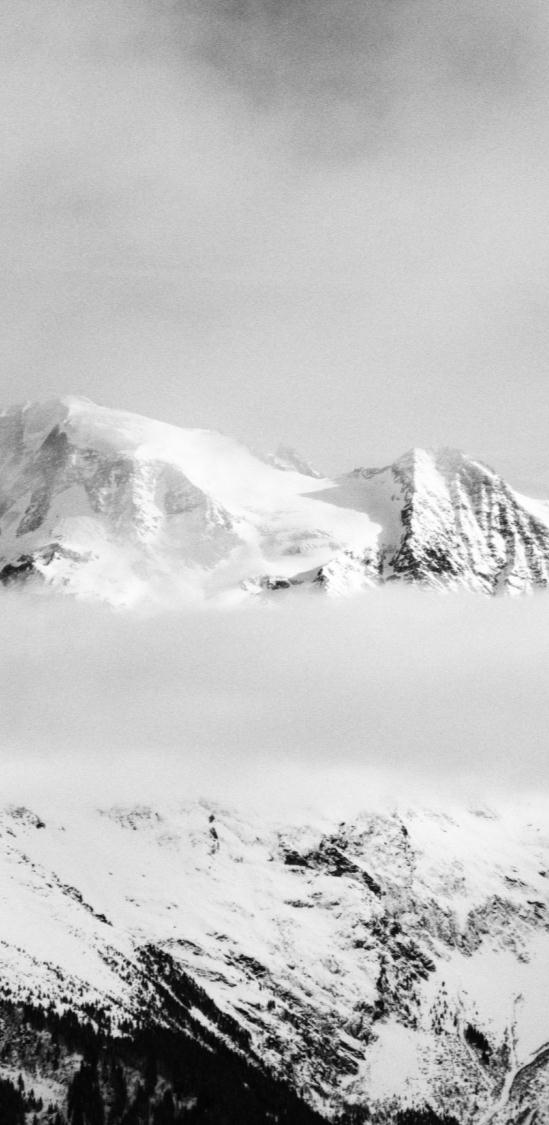 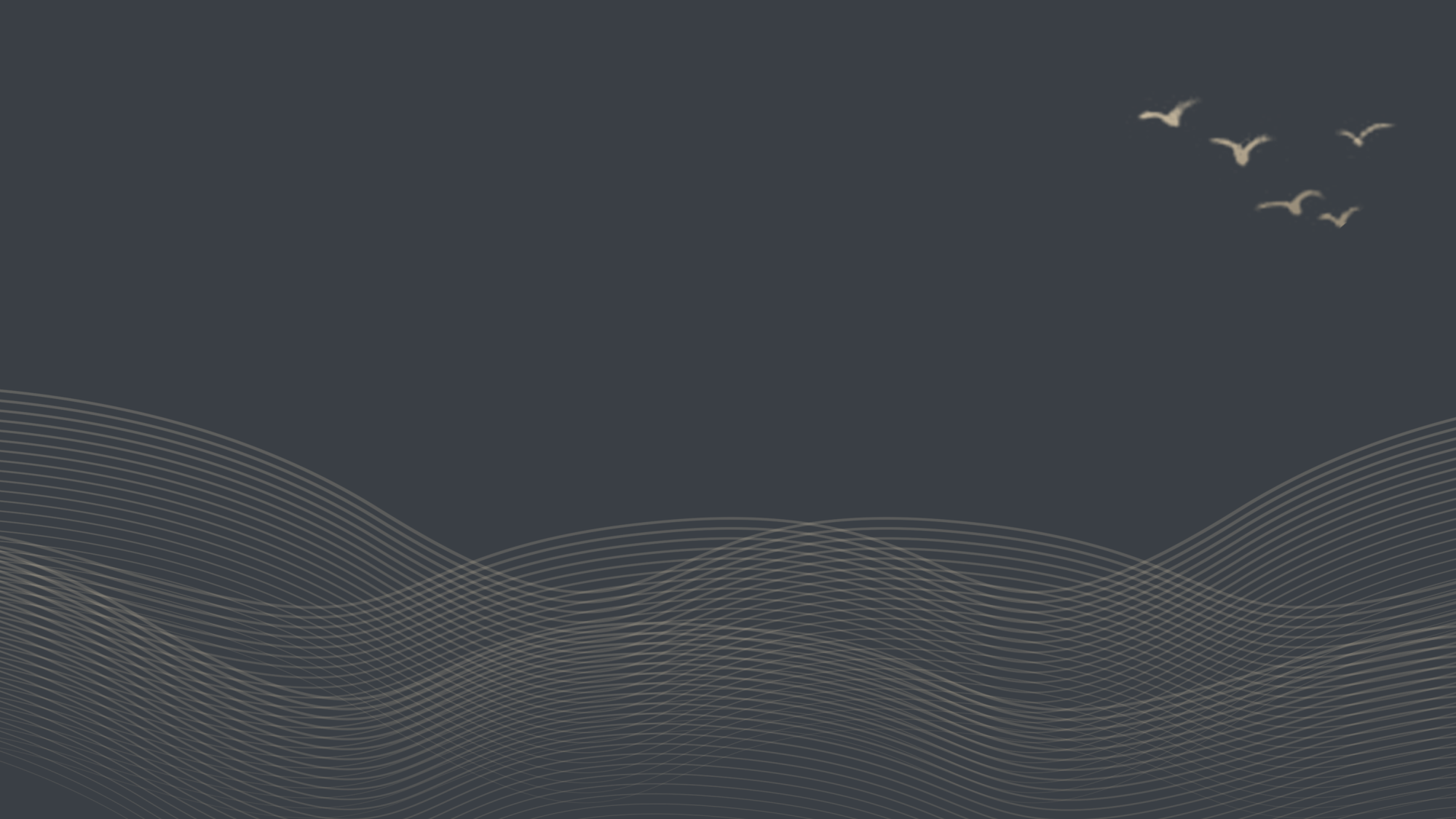 ADD THE TEXT
ONE
YOUR CONTENT IS TYPED HERE
your content is typed here, or pasted by copying your copy. your content is typed here, or pasted by copying your copy.

 your content is typed here, or pasted by copying your copy. your content is typed here, or pasted by copying your copy. your content is typed here, or pasted by copying your copy. your content is typed here, or pasted by copying your copy. your content is typed here, or pasted by copying your copy.
TWO
66%
99%
your content is typed here, or pasted by copying your copy. your content is typed here, or pasted by copying your copy.
your content is typed here, or pasted by copying your copy. your content is typed here, or pasted by copying your copy.
Three
行业PPT模板http://www.1ppt.com/hangye/
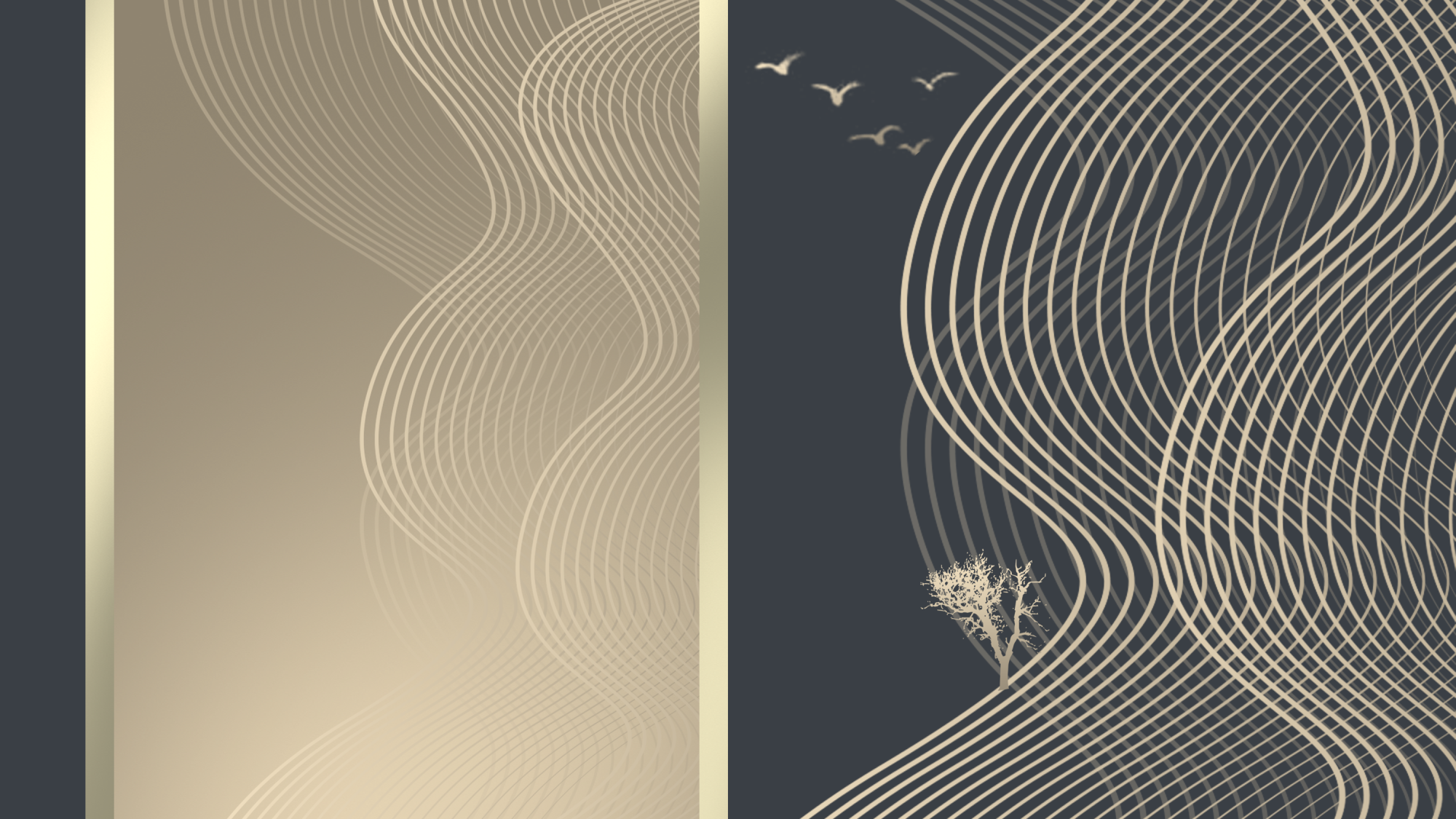 Part 03
Add title text
the cup of despair, but the chalice of opportunity . So let us seize it, not in fear, but in gladness but the chalice of opportunity. So let us . So let us seize it, not in fear, but in gladness but the chalice of opportunitythe cup of despair, but the chalice of opportunity . So let us seize it, not in fear, but in gladness but the chalice of opportunity. So let us . So let us seize it, not in fear, but in gladness but the chalice of opportunity
Add title text
I'd like to change into the wind, the tender will be surrounded by you I'd like to change into the wind, the tender the wind
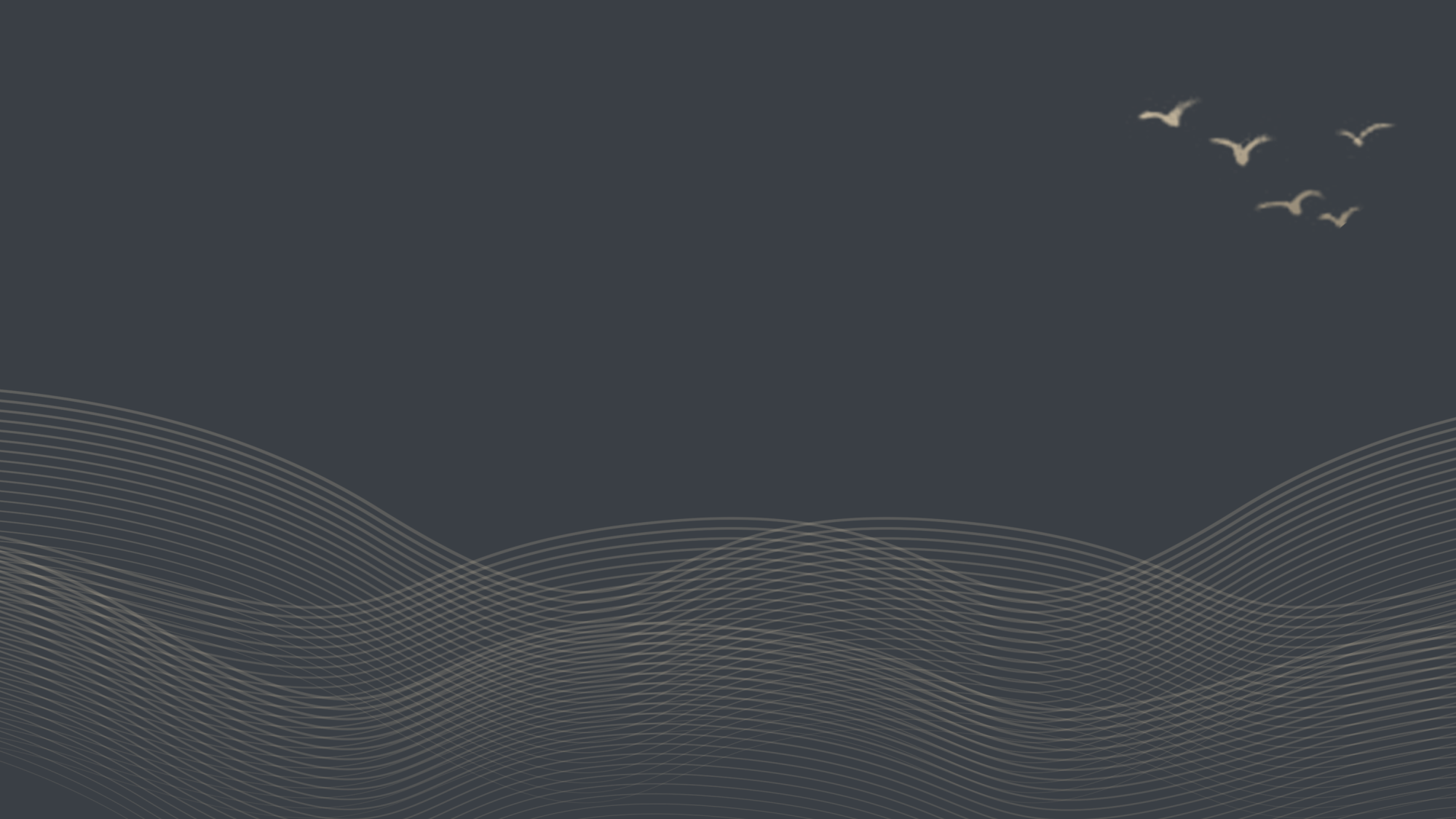 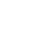 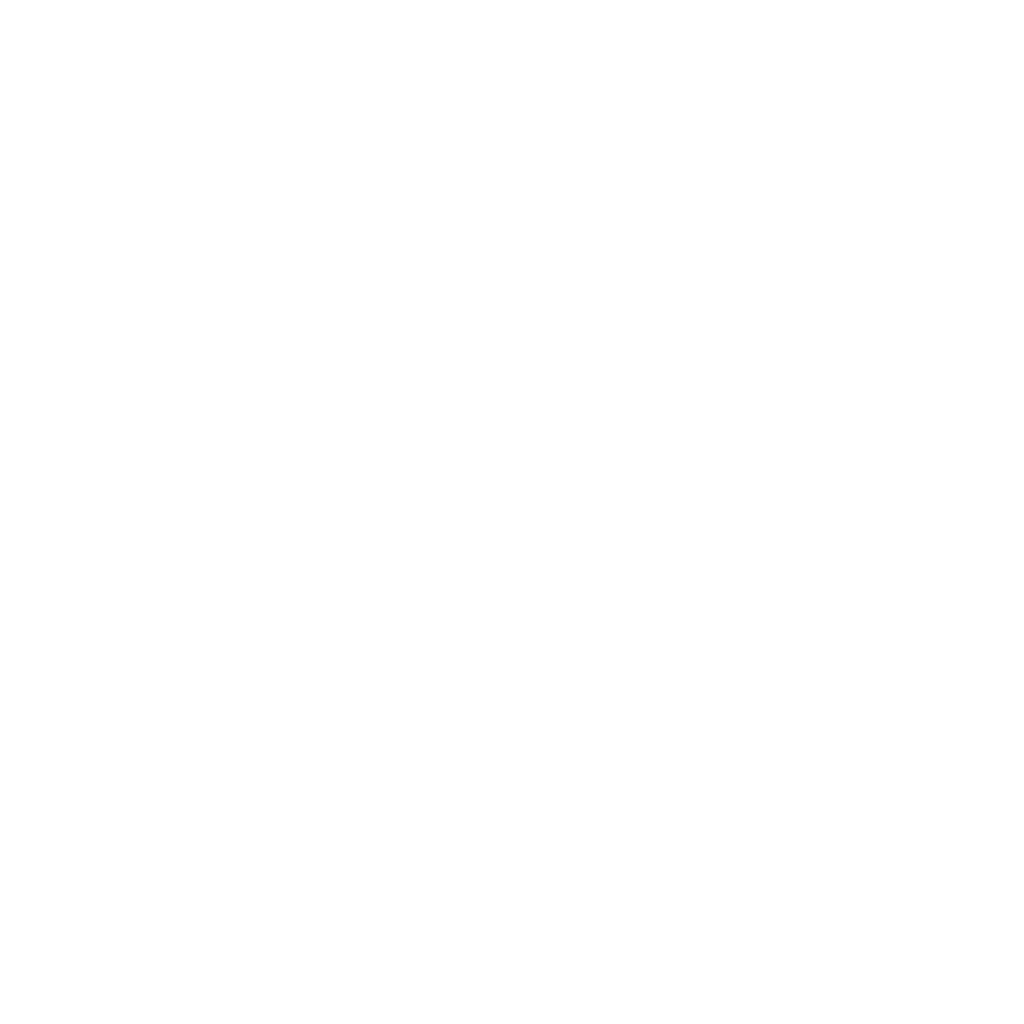 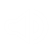 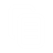 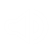 Add title text
Add title text
Add title text
Add title text
Add title text
Click here to add content, content to match the title.
Click here to add content, content to match the title.
Click here to add content, content to match the title.
Click here to add content, content to match the title.
Click here to add content, content to match the title.
Add title text
Click here to add content, content to match the title. Click here to add content, content to match the title. Click here to add content, content to match the title. Click here to add content, content to match the title. Click here to add content, content to match the title. Click here to add content, content to match the title. 
Click here to add content, content to match the title. Click here to add content, content to match the title. Click here to add content, content to match the title.
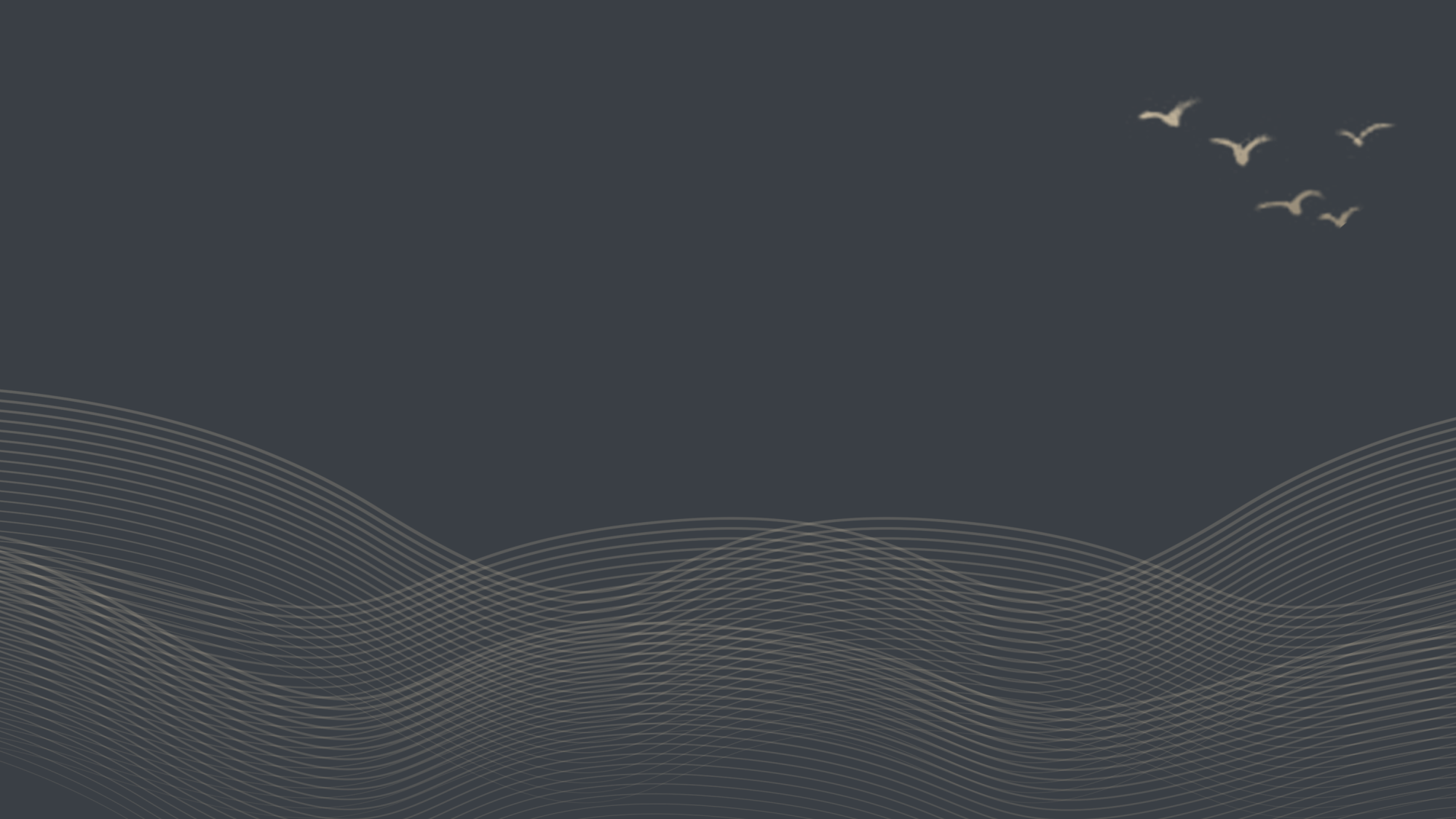 Add title text
Add title text
Add title text
Add title text
35%
68%
Add title text
50%
Click here to add text content, such as keywords, some brief introductions, etc.
Click here to add text content, such as keywords, some brief introductions, etc.
Click here to add text content, such as keywords, some brief introductions, etc.
Click here to add text content, such as keywords, some brief introductions, etc.
Click here to add text content, such as keywords, some brief introductions, etc.
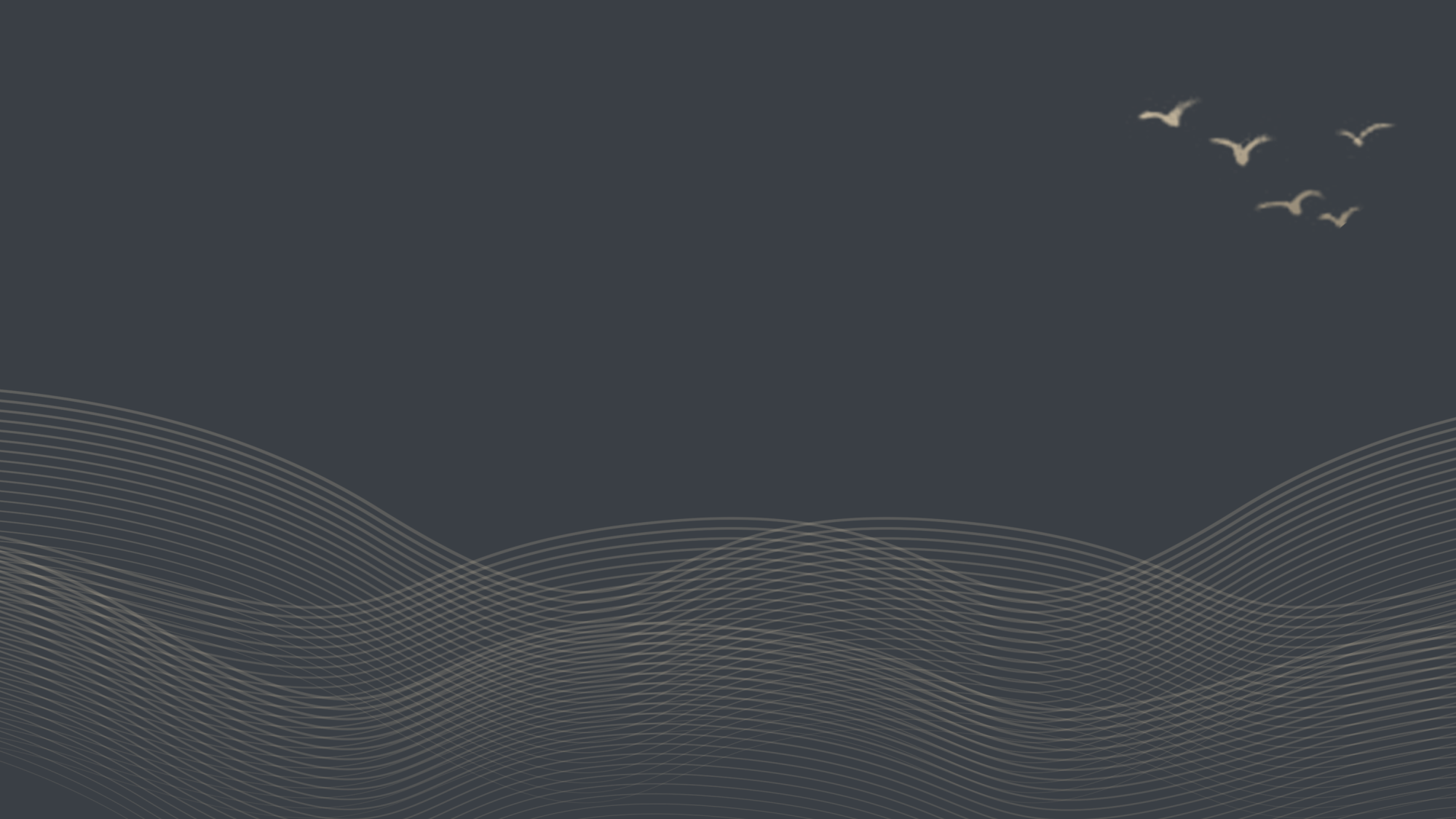 YOU CAN WRITE HERE
MEET OUR TEAM
Enter your copy
Start
What we
Strategues
Strategues
Strategues
Strategues
1
2
3
4
5
6
Click here to add content, content to match the title.
Click here to add content, content to match the title.
Click here to add content, content to match the title.
Click here to add content, content to match the title.
Click here to add content, content to match the title.
Click here to add content, content to match the title.
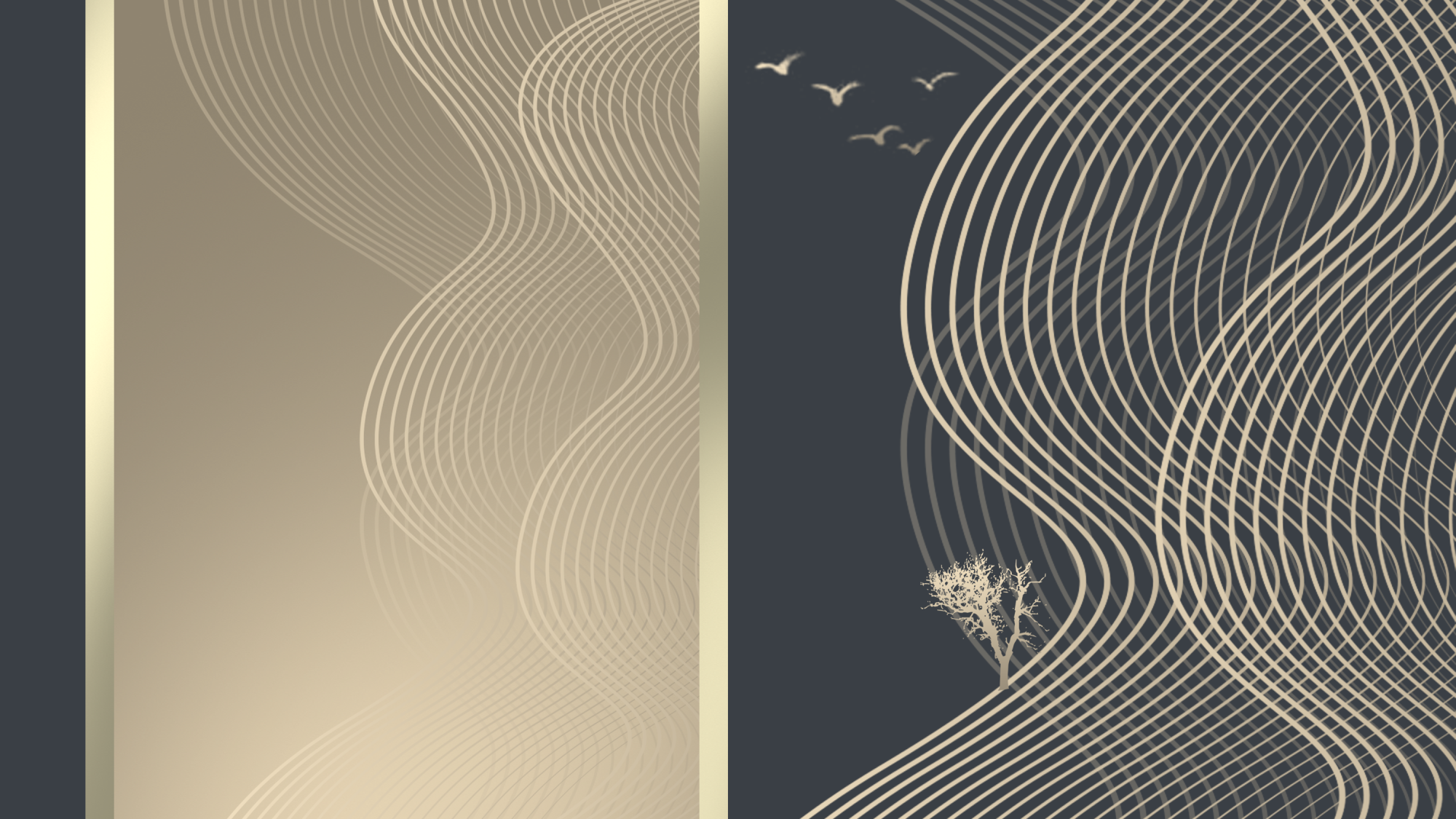 Part 04
Add title text
the cup of despair, but the chalice of opportunity . So let us seize it, not in fear, but in gladness but the chalice of opportunity. So let us . So let us seize it, not in fear, but in gladness but the chalice of opportunitythe cup of despair, but the chalice of opportunity . So let us seize it, not in fear, but in gladness but the chalice of opportunity. So let us . So let us seize it, not in fear, but in gladness but the chalice of opportunity
Add title text
I'd like to change into the wind, the tender will be surrounded by you I'd like to change into the wind, the tender the wind
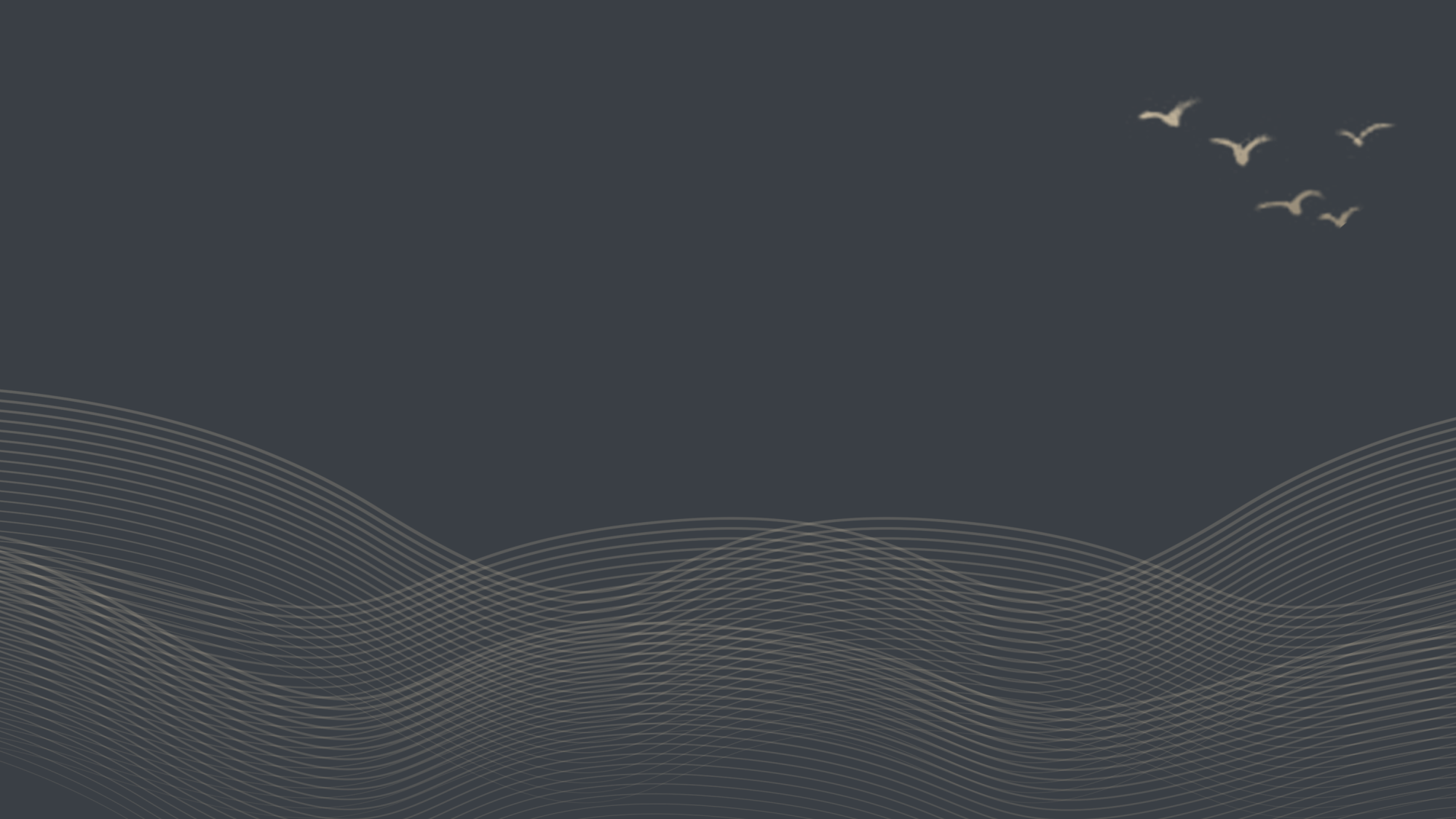 Add title text
Click here to add content, content to match the title.
Add title text
Click here to add content, content to match the title.
Add title text
Click here to add content, content to match the title.
Add title text
Click here to add content, content to match the title.
Add title text
Click here to add content, content to match the title.
Add title text
Click here to add content, content to match the title.
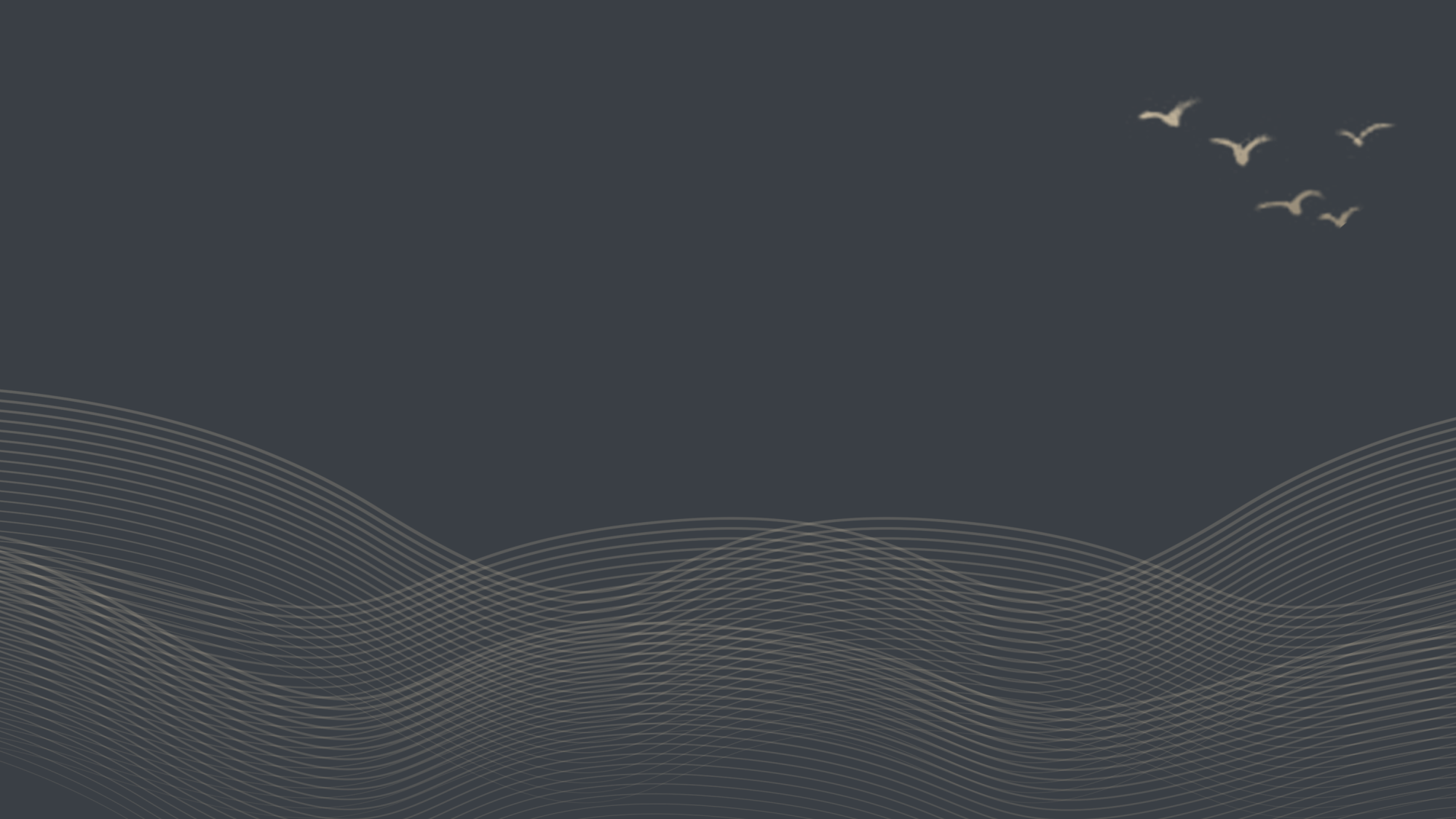 100%
Summary Report
pursuing perfection self-i
input
Please input
Click here to
Add title text
Enter the text you want according to what you need. Click to enter the specific text in this column. This is a concept illustration. Please modify it according to your specific content.Enter the text you want according to what you need. Click to enter the specific text in this column. This is a concept illustration. Please modify it according to your specific content.
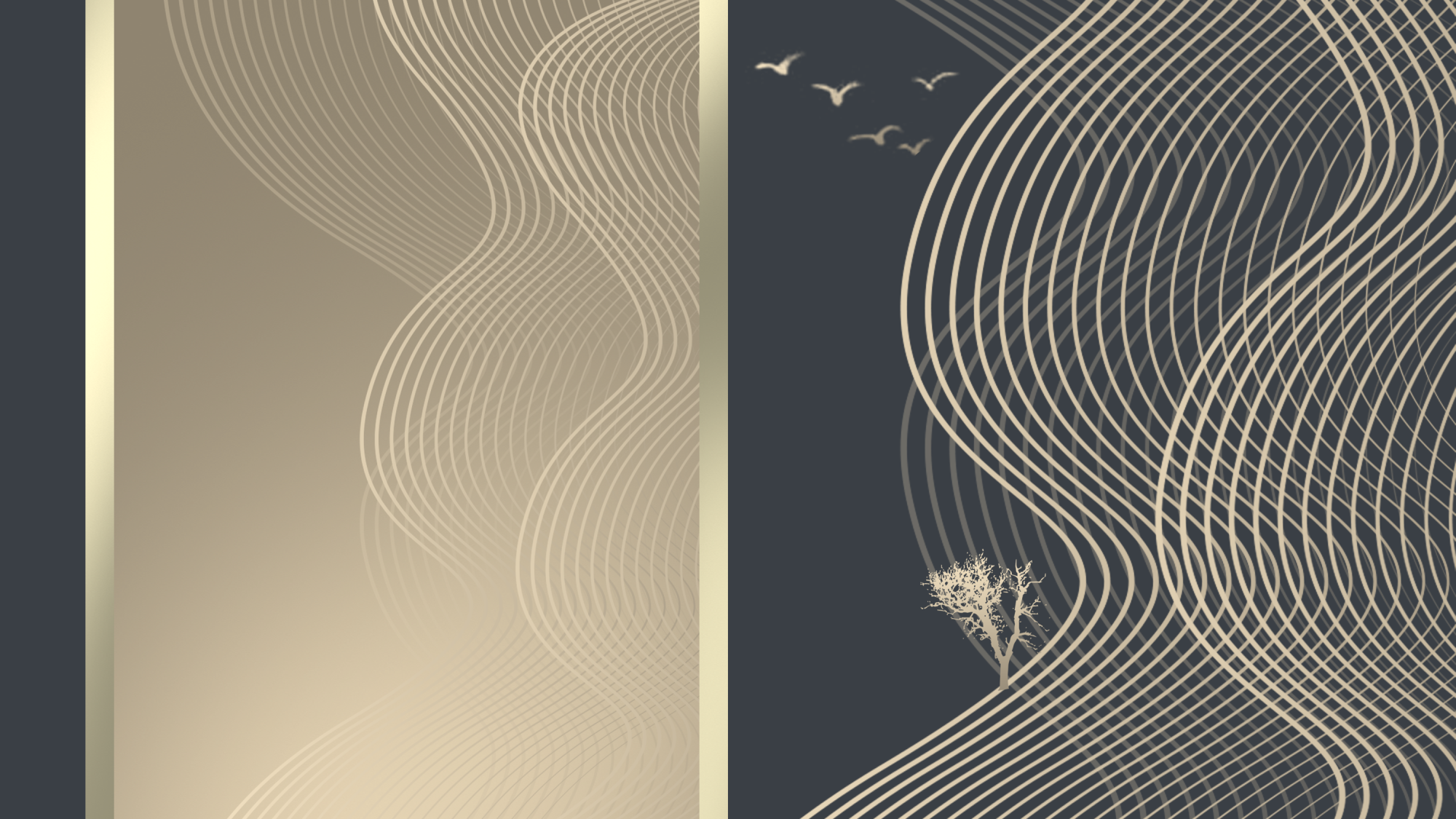 Part 05
Add title text
the cup of despair, but the chalice of opportunity . So let us seize it, not in fear, but in gladness but the chalice of opportunity. So let us . So let us seize it, not in fear, but in gladness but the chalice of opportunitythe cup of despair, but the chalice of opportunity . So let us seize it, not in fear, but in gladness but the chalice of opportunity. So let us . So let us seize it, not in fear, but in gladness but the chalice of opportunity
Add title text
I'd like to change into the wind, the tender will be surrounded by you I'd like to change into the wind, the tender the wind
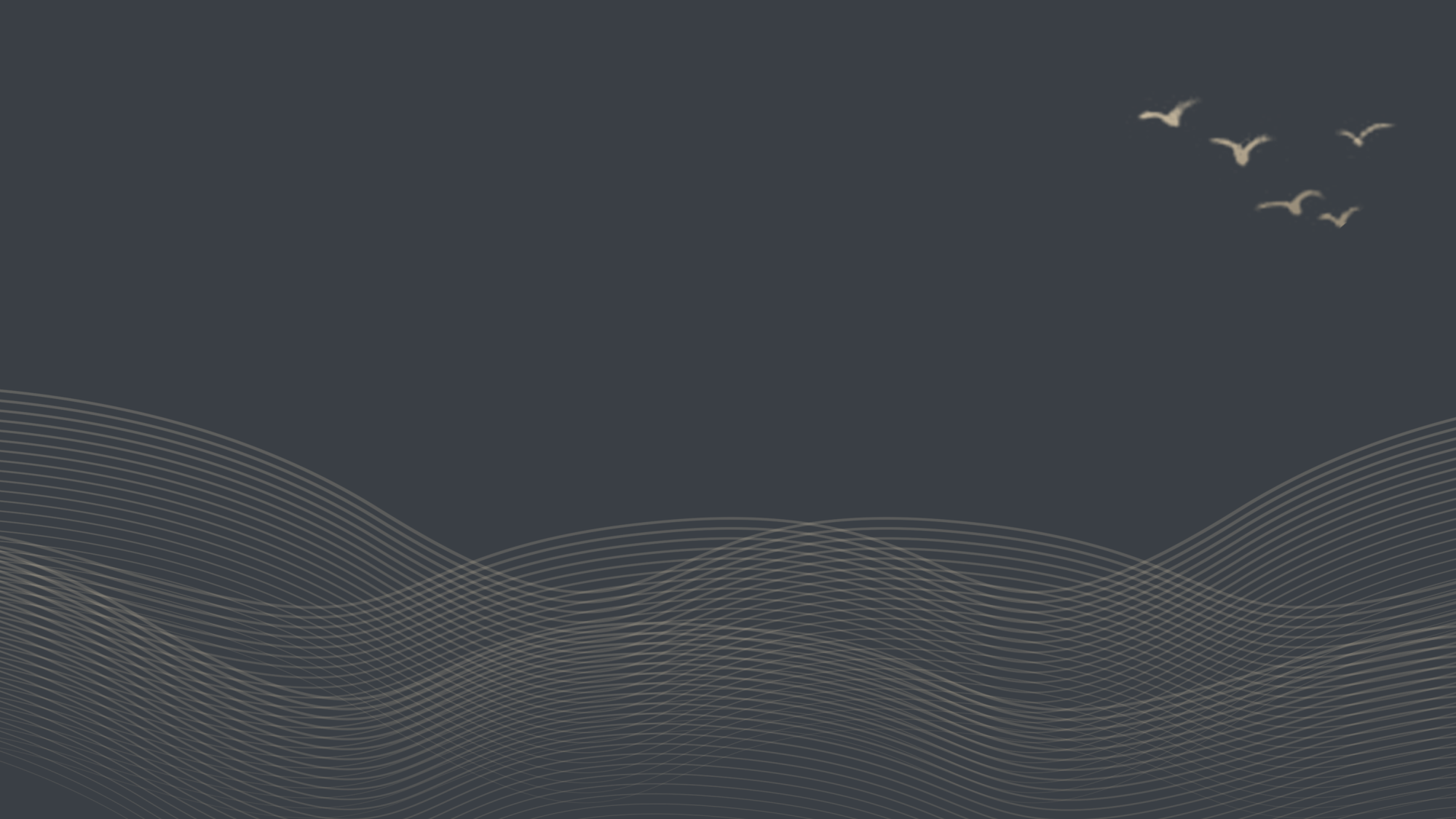 Add title text
Add title text
Add title text
Add title text
Add title text
Click here to add content, content to match the title.
Click here to add content, content to match the title.
Click here to add content, content to match the title.
Click here to add content, content to match the title.
Click here to add content, content to match the title.
01
02
03
04
05
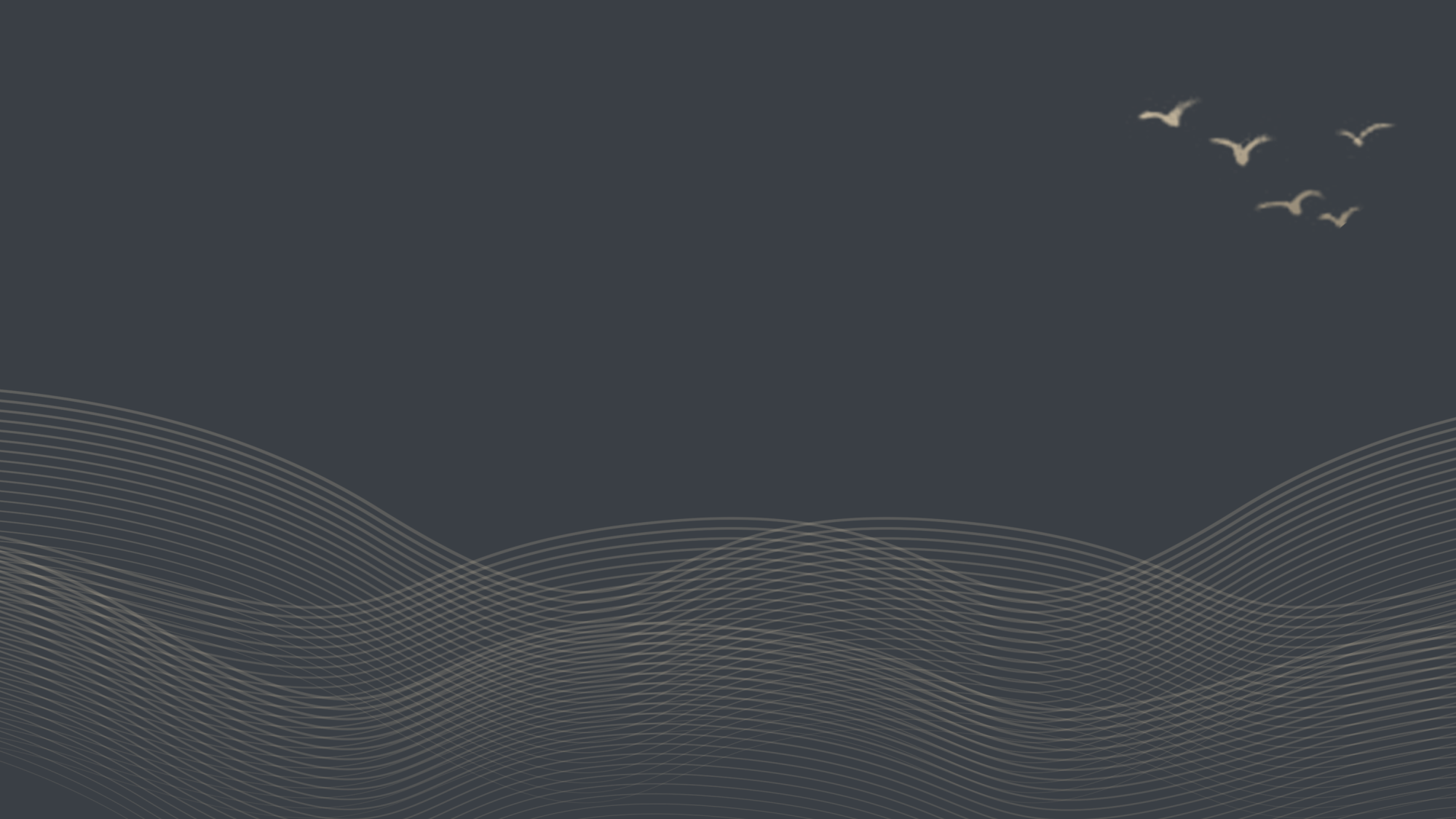 Subheading
Subheading
Click here to add content, content to match the title.
Click here to add content, content to match the title.
Subheading
Subheading
Click here to add content, content to match the title.
Click here to add content, content to match the title.
Subheading
Subheading
Click here to add content, content to match the title.
Click here to add content, content to match the title.
YOUR TITLE HERE
Add title text
Click here to add text content, such as keywords, some brief introductions, etc.

Click here to add text content, such as keywords, some brief introductions, etc.
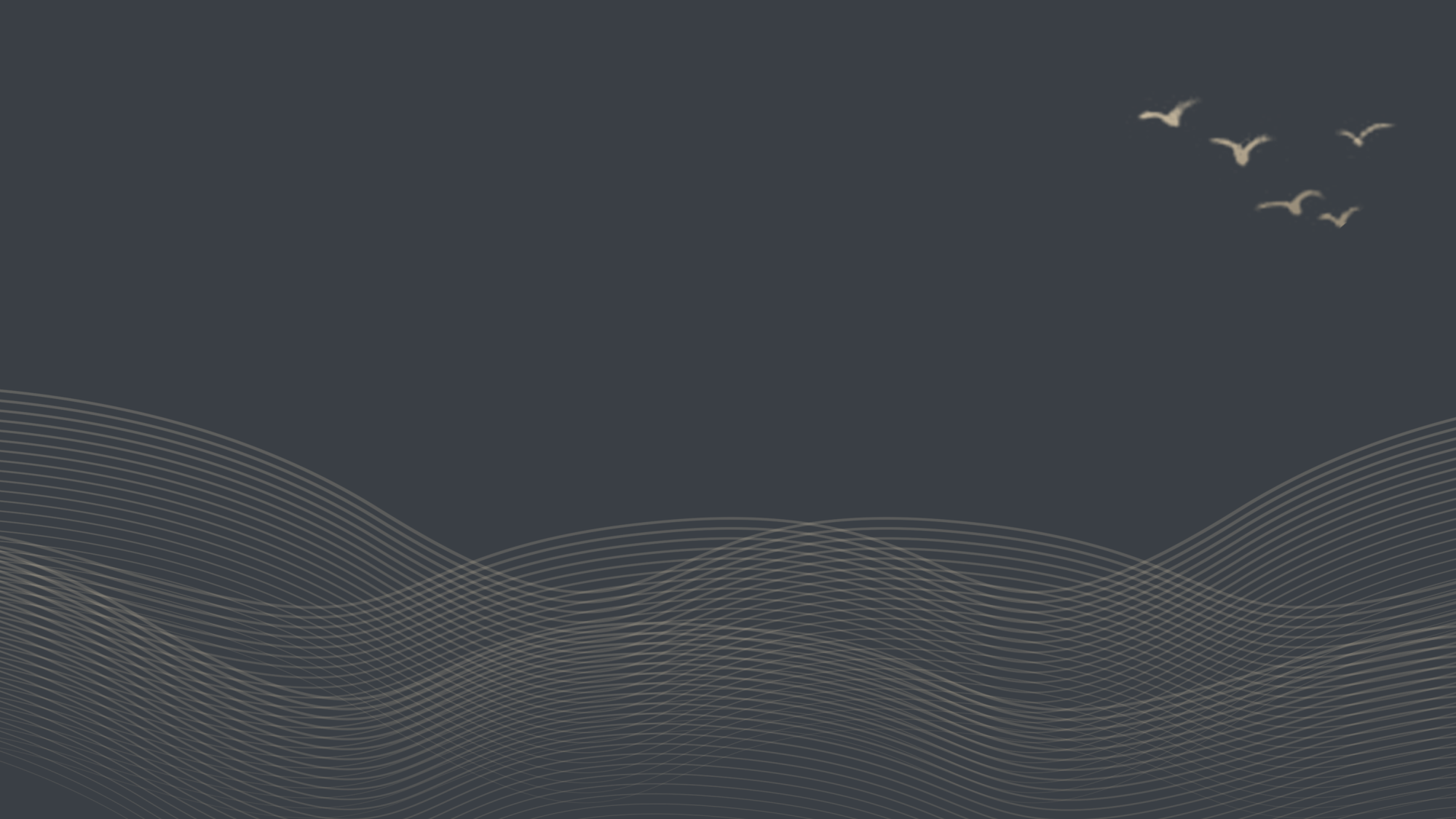 Consulting
Marketing
Add title text
Click here to add content, content to match the title.
COMPANY PROFILE
Click here to add text content, such as keywords, some brief introductions, etc.
Designed
Creative
150hg
Enter your titleEnter
90%
Enter your titleEnter
150k
Enter your titleEnter
Click here to add content, content to match the title.
Click here to add content, content to match the title.
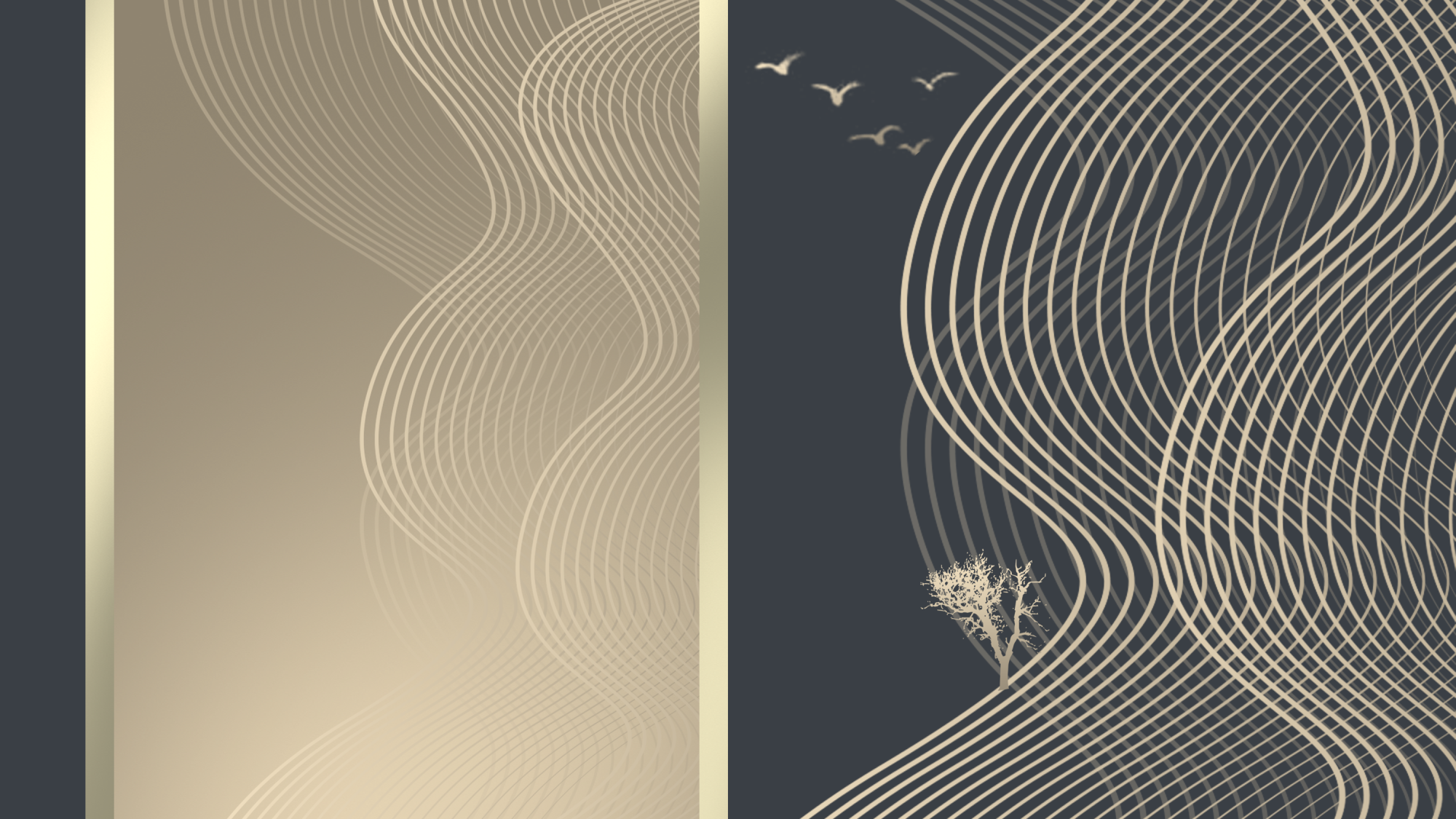 Part 06
Add title text
the cup of despair, but the chalice of opportunity . So let us seize it, not in fear, but in gladness but the chalice of opportunity. So let us . So let us seize it, not in fear, but in gladness but the chalice of opportunitythe cup of despair, but the chalice of opportunity . So let us seize it, not in fear, but in gladness but the chalice of opportunity. So let us . So let us seize it, not in fear, but in gladness but the chalice of opportunity
Add title text
I'd like to change into the wind, the tender will be surrounded by you I'd like to change into the wind, the tender the wind
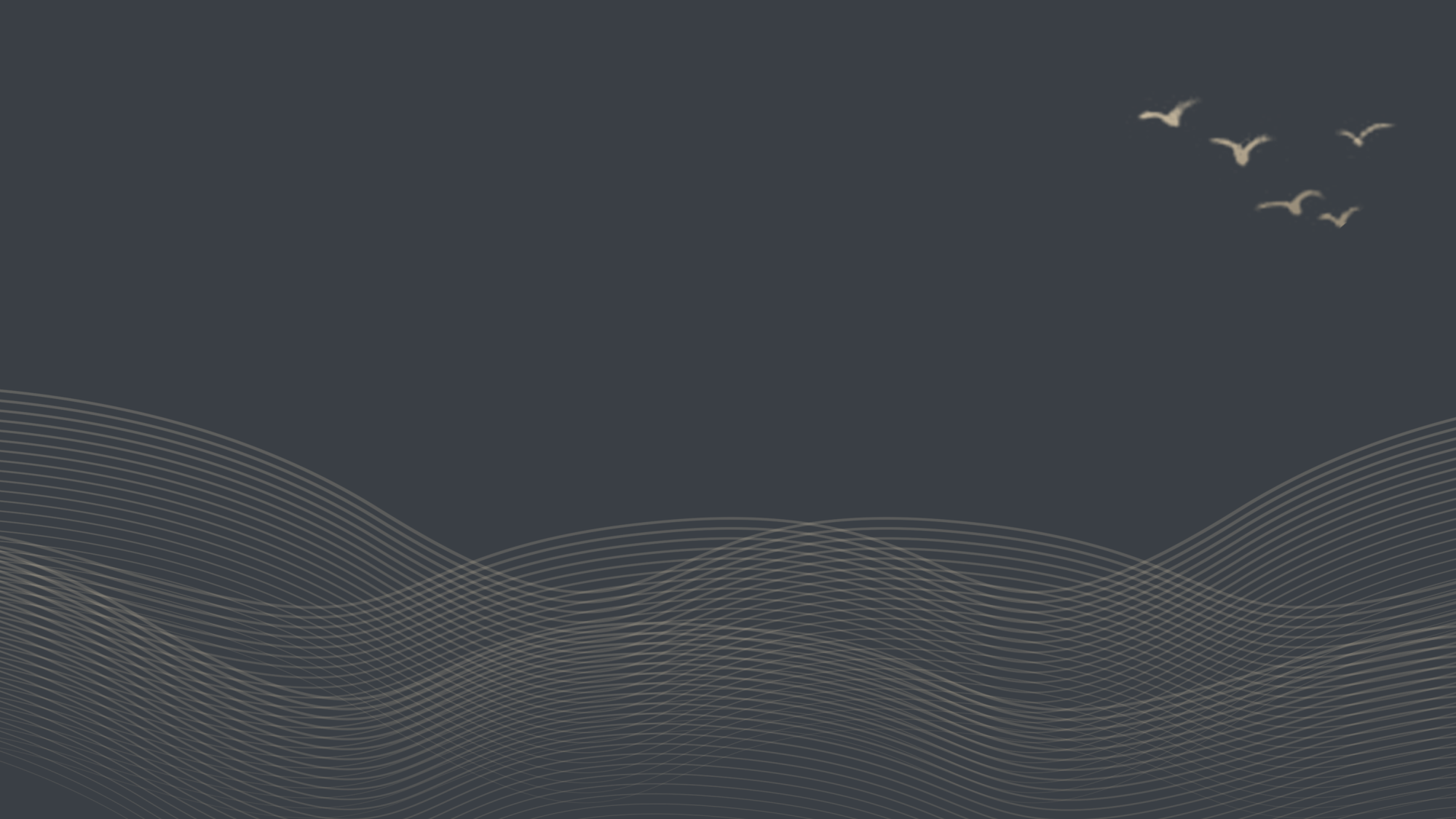 Add title text
Click here to add text content, such as keywords, some brief introductions, etc.
Add title text
Click here to add text content, such as keywords, some brief introductions, etc.
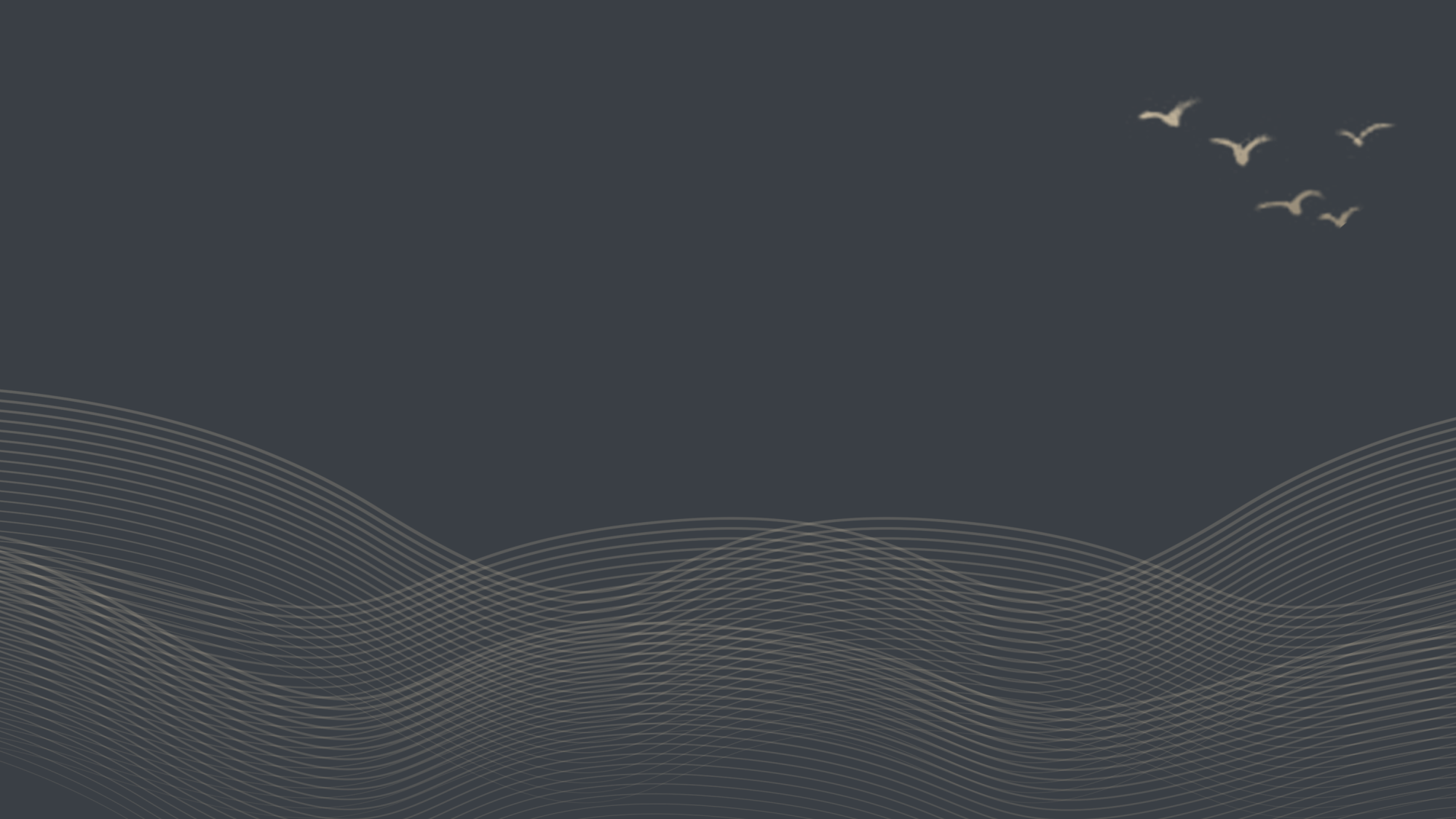 Add title text
Please enter your text
Add title text
Add title text
Add title text
Add title text
Add title text
Add title text
Add title text
Add title text
Add title text
Add title text
Add title text
Add title text
Click here to add content, content to match the title.
Click here to add content, content to match the title.
Click here to add content, content to match the title.
Click here to add content, content to match the title.
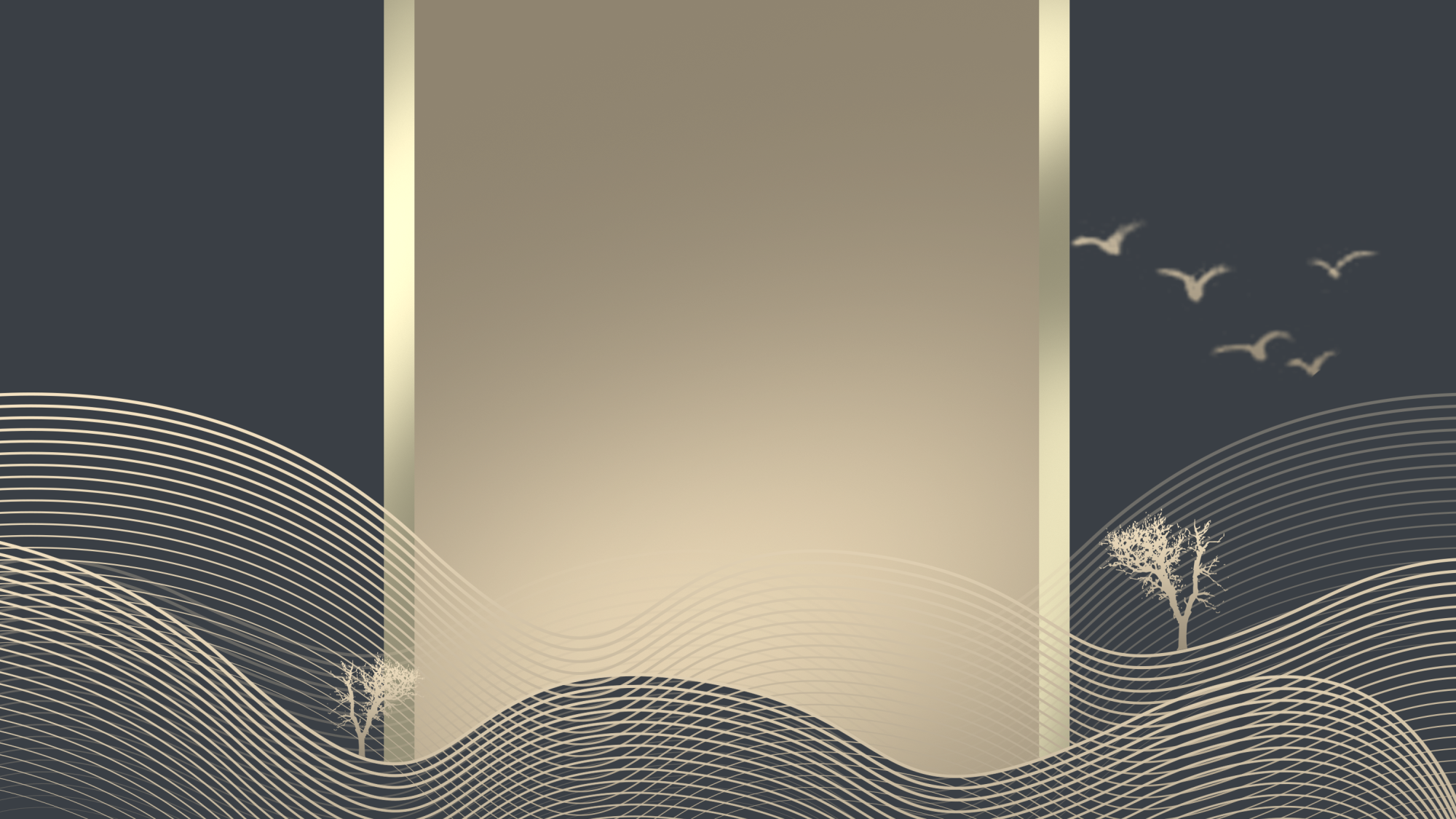 LOGO
Enter your titleE
nter your titleEnter 
your title
THANK YOU
Report ：freeppt7.com
XX.XX.20XX